DEĞERLİ KURSİYERLERİMİZ PLAY STORE ÜZERİNDEN ÖZEL GÜVENİLK YOKLAMA SİSTEMİ (ÖGYS) UYGULAMASINI YÜKLEYİP GİRİŞ YAPIP KONUM AYARLARINA İZİN VERİN DERS SAATİ GELDİĞİNDE DERSE KATIL BUTONUNA BASIN DERS YOKLAMALARI UYGULAMA ÜZERİNDEN EMNİYET GENEL MÜDÜRLÜĞÜ TARAFINDAN ALINACAK
1
ÖZELGÜVENLİK HUKUKU VE KİŞİ HAKLARI
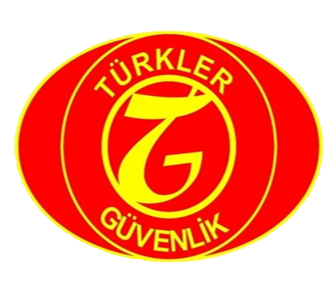 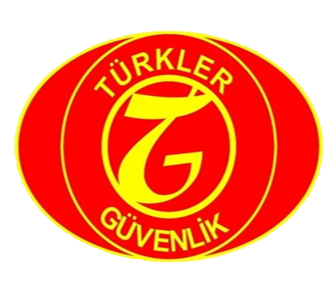 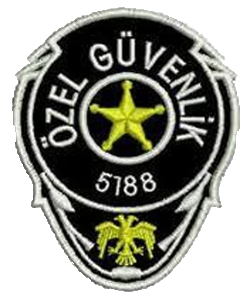 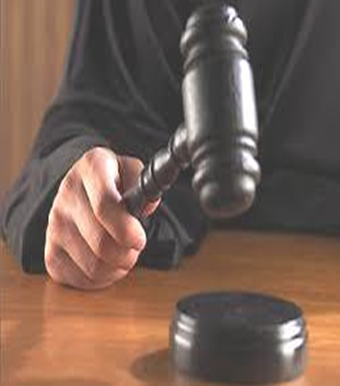 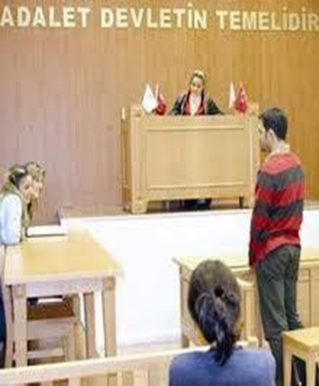 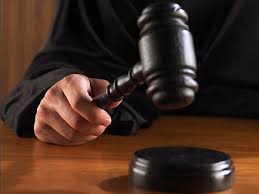 Düzenleyen: Emekli Polis Memuru Muharrem GÜLTEKİN
Ders Slaytlarımızı turklerozelguvenlik.com.tr  adresinden takip edebilirsiniz.
GİRİŞ
 Güvenlik kavramı, Toplum yaşamında kanuni düzenin bozulmadan yürütülmesi, kişilerin korkusuzca can ve mal güvenliğinden emin olarak yaşayabilmesi durumu olarak tanımlanan ve insanın yaşamını sürdürebilmesi için en önemli  şartlardan birisidir. Birey kendi can ve malını aynı zamanda sevdiklerinin can ve mallarının güvende olmasını ve aynı zamanda kazanmak ve kazandıklarını korumak ister.  Ancak, güvenliği sağlanmış ve bu sayede olası tehlikelerden korunmuş insan, güven içinde yaşamını sürdürebilir. Bu nedenledir ki, yaşam hakkı ile güvenlik arasında önemli bir ilişki vardır. Devletin en önemli görevi yurttaşlarının güvenliğini sağlamaktır. Devletin sağlamakla görevli olduğu bu güvenlik "kamu güvenliği" olarak adlandırılmaktadır.
3
Kamu Düzeni: Toplumun huzur sükununun sağlanması, devlet ve devlete ait kurum ve kuruluşların korunmasını hedef tutan veya toplumun her sahasındaki düzenin temelini oluşturan kuralları kapsayan kavramlardır.
Kamu düzenin unsurları(kavramları):
Güvenlik: Bireylerin(kişilerin) Umumi veya Umuma açık yerlerde rahatça dolaşabilecekleri, can ve malları için herhangi bir endişe duymamalarını ifade eder.
Dirlik ve Esenlik: Toplumun rahatı ve huzuru demektir. Rahatsız edici her türlü dış etkilerden uzak tutulmayı ifade eder.
Sağlık: Toplumun bulaşıcı ve yaygın hastalıklardan uzak tutulmasını, sağlıklı bir yaşam oluşturulmasını ifade eder.
Genel Ahlak: Toplumda genel uyulması gereken norm-etik davranışlar, yani toplumu toplu yapan bir takım davranışlara uyum sağlanması ve müstehcen içerikli her türlü hal ve hareketlerden uzak durulmasını ifade eder.
4
Özel güvenlik hizmetlerinin temel amacı;  5188 Sayılı Özel Güvenlik Hizmetlerine Dair Kanunu’nun 1. Maddesinde : “Bu Kanunun amacı,  kamu güvenliğini tamamlayıcı mahiyetteki  özel güvenlik hizmetlerinin yerine getirilmesine ilişkin esas ve usulleri belirlemektir” denilmektedir. 
       Kişiler veya işletmeler özel güvenlik hizmeti almada veya almamada tamamen serbesttir. Kişiler veya kurumlar güvenlik hizmetinden direk özel güvenlik görevlisi istihdam ederek veya kendi bünyelerinde özel güvenlik birimi kurarak veya özel güvenlik şirketinden hizmet satın alarak faydalanırlar.
5
TEMEL HUKUK BİLGİSİ

Hukuk; Devletin yetkili organları tarafından toplumsal ilişkileri düzenlemek amacıyla konulan, uyulmadığı takdirde çeşitli yaptırımlara bağlanmış olan yazılı kurallar bütünüdür. 
Hukuk kuralları, toplumun genel yararını sağlama amacına yönelik olarak devlet tarafından oluşturulmuş ve ihlalleri yaptırıma bağlanmış kurallardır. Bu kurallara uyulması zorunludur.
6
Toplumu düzenleyen kuralları; 

Hukuk kuralları, 
Görgü kuralları,
Ahlak kuralları,
Din kuralları,
Örf-Adet kuralları,  
olarak beş grupta sınıflandırmak mümkündür. Kurallar bir davranışta bulunmayı yada ondan kaçınmayı ifade eder. Bu anlamda emir ve yasaklar biçiminde ifade edilir.
7
Hukuk bir kurallar bütünüdür. Bu kuralların ne olduğunu hukuk kaynakları belirtir. Hukuk kaynakları asıl (bağlayıcı) kaynaklar ve yardımcı (bağlayıcı olmayan) kaynaklar olarak ikiye ayrılır. Asıl kaynaklar uyulması zorunlu olan kuralları gösterir. 
Dolayısıyla bunlar bağlayıcıdır. 
Yardımcı kaynaklar hukuk kuralının ne olması gerektiği hususunda yol göstericidir. Hukuku uygulamakla yükümlü olan yerler bunları dikkate alabilirler, ancak onları uygulamak zorunda değillerdir. Bu yönüyle yardımcı kaynaklar bağlayıcı değildir.
73
8
Ayrıca hukuk kaynakları yazılı olan ve yazılı olmayan kaynaklar olarak da sınıflandırılabilir. Kanunlar, Cumhurbaşkanlığı kararnameleri ve yönetmelikler yazılı kaynakların örnekleridir.
73
9
Kaynaklar arasında bir sıralanış sistemi bulunmaktadır. 

          En üstte anayasa bulunmaktadır. Onu takiben aşağıya doğru kanun, Cumhurbaşkanlığı kararnamesi ve yönetmelikler gelmektedir. 

Diğer bir deyişle yasalar anayasaya, yönetmelikler de yasalara uygun olmak durumundadır. 

Piramit mantığı gereği üstteki kurallar genel olup alttaki kurallar daha ayrıntılı düzenlemeler içerir
10
Ülkemizdeki Hukuk Düzenine Göre Normlar Hiyerarşisi 
Yeni Sistemde Normlar Hiyerarşisi;
Anayasa
Temel Hak ve Hürriyetlere İlişkin Milletlerarası Antlaşma Kanun/OHAL’de çıkarılacak Cumhurbaşkanlığı Kararnameleri/Milletlerarası Antlaşma 
Yürütmeye İlişkin Cumhurbaşkanlığı Kararnamesi 
Yönetmelik
Adsız Düzenleyici İşlemler (Genel Tebliğler, Tebliğler, Genelgeler vb.)
 
Yeni sistemde KHK ve Tüzük norm grupları sona ermiş olup Cumhurbaşkanlığı Kararnameleri ihdas edilmiştir
11
ÖZEL GÜVENLİĞİN TARİHÇESİ
       Özel güvenlik uygulamaları ,Bakanlar Kurulunun 4/685 sayılı 30.04.1953 tarihli “Sabotajlara Karşı Korunma ve sabotajları Önleme Hakkında Talimat”ında rastlanmaktadır. 
Devamında 1960 tarihinden sonra büyük şehirlerin hızla sanayileşmesi sonucu burada oluşan nüfus artışı ve güvenlik zafiyeti devletin güvenlik personeli ve bütçesindeki kısıtları ileri sürerek özel sanayi kuruluşlarının kendi güvenliğini sağlamaya yönlendirme ve yerine göre zorunluluk yönünde irade göstermesi, yer yer teşvik etmesi özel güvenliğin gelişmesini ve yayılmasını sağlamıştır.
12
Özel güvenlik konusu ilk kez 31 Ocak 1966 yılında MGK‟de görüşülmüş Milli Güvenlik Kurulunun 97 sayılı tavsiye kararı ile barajların korunması konusunda gündeme gelmiştir
Resmi Gazete, Sayı: 1625, Tarih: 16.10.1988, 2591 Sabotajlara Karşı Koruma Yönetmeliği. 
    1974 yılında oluşan bu ihtiyaçlar nedeniyle içişleri Bakanlığınca düzenlenen “Müesseselerde Özel Koruma Teşkilatı Kurulması Hakkında Kanun Tasarısı” incelemeye sunulmuş; ancak çalışma anayasaya aykırı olduğu güvenliğin devletçe sağlanması gerektiği gerekçesiyle reddedilmiştir. 
    1977 yılında içişleri Bakanlığı tasarının yenilenerek tekrar gündeme gelmesini teklif etmiş; devamında tekrar aynı nedenlerle reddedilmiştir.
13
1978 yılında tasarının tekrar görüşülmesi için komisyon oluşturulmuş, 33 maddelik “Banka ve Diğer Kurum ve Kuruluşların Korunması ve Güvenliğinin Sağlanması Hakkında kanun Tasarısı” hazırlanmış, ancak      1980 yılında tekrar reddedilmiştir. 
    
1970-1980‟li yıllarda kamu ve özel sektöre ait sınai, ticari kurum ve kuruluşlar, barajlar, askeri tesisler, ulaştırma ve haberleşme tesisleri, şantiyeler gibi korunması gereken önemli yerlerin güvenliğinin özel bir şekilde yapılmasına dair çok miktarda çalışmalar yapılmıştır. 

En sonunda, jandarma ile polis güçlerinin yükünü hafifletmek amacıyla Milli Güvenlik Konseyi tavsiyesiyle hazırlanan 22.07.1981 tarih ve 2495 sayılı “Bazı Kurum ve kuruluşların Korunması ve Güvenliklerinin Sağlanması Hakkındaki Kanun” ile özel güvenlik nihayet yasal dayanağa kavuşmuştur.
14
Bu kanunda da eksiklikler bulunması ve oluşan ihtiyaca cevap vermemesi üzerine büyük bir uzlaşı ve uzun emekler neticesinde mutabakat sağlanarak hazırlanan kanun taslağının meclis kararıyla onaylanmasıyla 5188 sayılı “Özel Güvenlik Hizmetlerine Dair Kanun” ile özel güvenlik teşkilatının tüm yönleriyle kanuni alt yapısı düzenlenmiştir.  
 
     Türkiye’de özel güvenlik anlayışının temeli 1981 yılında yürürlüğe giren 2495 Sayılı Bazı Kurum ve Kuruluşlarının Korunması ve Güvenliklerinin Sağlanması Hakkında Kanunla başlamıştır.  2495 Sayılı Kanun özel güvenlik hizmetlerinin temelini oluşturmuştur.
15
2004 tarihinde yürürlüğe giren 5188 sayılı Özel Güvenlik Hizmetlerine Dair Kanun ve 5188 sayılı Özel Güvenlik Hizmetlerine Dair Kanunun Uygulanması Hakkında Yönetmelik ile  özel güvenlik hizmetleri yeniden düzenlenmiştir. 
   Bu yasalarda özel güvenlik hizmeti kamu güvenliğini tamamlayıcı mahiyette bir hizmet olarak tanımlanmıştır.
16
17
5188 sayılı yasanın yürürlüğe girmesi  ile birlikte 2495 sayılı yasa yürürlükten kalkmıştır.
 
       5188 sayılı Özel Güvenlik Hizmetlerine Dair Kanunun uygulanmasına göre, Özel güvenlik hizmetlerinde düzenleyici ve denetleyici kurum İçişleri Bakanlığıdır.  İçişleri Bakanlığı  Emniyet Genel Müdürlüğü bünyesinde, daire başkanlığı düzeyinde, “ Özel Güvenlik Denetleme Başkanlığı”  faaliyet göstermektedir. Sektörde yer alan tüm kişi ve  kurumlar, sektörle ilgili yayımlanan tebliğ ve duyuruları Özel Güvenlik Denetleme Başkanlığı resmi internet sitesi üzerinden takip edebilmektedir.
18
5188 sayılı Özel Güvenlik Hizmetlerine Dair Kanun ve diğer mevzuat hükümlerine uygunluğu, İçişleri Bakanlığı ve İl Valiliklerince denetlenmektedir. Denetlemeler İçişleri Bakanlığı ve İl Valilikleri adına sorumluluk bölgesi esasına göre polis ve jandarma tarafından ayrı ayrı yerine getirilmektedir.Tespit edilen eksiklik veya aksaklık var ise mevzuat çerçevesinde gereği yapılmak üzere Valiliğin bilgi ve onayına sunulmakta ve sonuçlar İçişleri bakanlığına bildirilmektedir.     
       (5442 S.K. md.11-a). “Vali, il ve ilçe sınırları içerisinde bulunan genel ve özel bütün kolluk kuvvet ve teşkilatının amiridir” İl İdaresi Kanununa göre; vali ve kaymakamlar; il ve ilçe sınırları içerisinde kamu düzeninin sağlanması ve güvenliğin korunması, suç işlenmesinin önlenmesi ve bozulan kamu düzeninin yeniden kurulması için gerekli karar  ve tedbirleri almak ve uygulamak konusunda tam yetkilidir.
19
Özel güvenlik, Özel hukuk kişilerinin güvenliklerinin sağlanması ve korunmasına yönelik olarak gerçekleştirilen koruma faaliyetlerini ifade eder.
20
Özel güvenlik görevlisi:  Özel Güvenlik Hizmetlerine Dair Kanun kapsamında özel koruma ve güvenlik hizmetini yerine getirmek amacıyla istihdam edilen kişileri ifade eder. 
     Özel güvenlik görevlisi olarak istihdam edilecek kişilerin yasada öngörülen koşulları taşımaları ve gerekli eğitimi almaları zorunludur .. Varlığıyla meydana gelmesi muhtemel suçlarda caydırıcılık rolü oynar  ve suç işleme niyetindeki kişileri caydırır.
21
Özel güvenlik birimi: Bir kurum veya kuruluşun güvenliğini sağlamak üzere, kendi bünyesinde kurulan birimi,
        Özel güvenlik şirketi: Türk Ticaret Kanunu’na göre kurulan ve üçüncü kişilere koruma ve güvenlik hizmeti veren şirketleri,
        Özel eğitim kurumu: Özel güvenlik görevlileri ve yönetici adaylarına özel güvenlik eğitimi vermek üzere Bakanlığın izniyle kurulan eğitim kurumlarını,
        Alarm izleme merkezi: (Değişik ibare:RG-11/9/2011-28051) konut, işyeri ve tesislerin güvenliğini sağlamak amacıyla, teknik donanım kullanarak bunları izleyen işletmeleri, ifade eder.
22
Özel Güvenlik Yapılanması
Özel güvenlik faaliyetleri özel hukuk tüzel kişileri tarafından gerçekleştirilebilir. Özel güvenlik faaliyeti yürüten özel hukuk tüzel kişileri iki şekilde karşımıza çıkabilir;
 a)  Özel hukuk kişileri kendi güvenlik ve korunma gereksinimleri için iç yapılarında özel güvenlik birimi oluşturabilirler,
  b) Üçüncü kişilerin güvenlik ihtiyacı ve korunma gereksiniminin karşılanması amacına yönelik olarak faaliyette bulunacak bir ticari şirket kurulması yoluna gidilebilir
23
GENEL KOLLUK VE ÖZEL GÜVENLİK KAVRAMLARI
 KOLLUK: Kanun nizam ve hukuk kuralarına göre genel emniyeti, genel asayişi, kamu düzenini, genel ahlakı ve huzuru sağlayan aynı zamanda koruyan bu anlamda belli bir eğitimi takiben kanuni yetkileri olan hukuken belirlenen silah ve teçhizatı kullanan teşkilatlardır.
POLİS : Belediye sınırları içerisinde emniyet ve asayiş hizmetlerini yürütmekle yetkili ve görevli İçişleri Bakanlığına bağlı genel kolluk kuvvetidir.
JANDARMA:, Emniyet ve asayiş ile kamu düzeninin korunmasını sağlayan ve diğer kanun ve nizamların ve Cumhurbaşkanlığı kararnamelerinin verdiği görevleri yerine getiren İçişleri Bakanlığına silahlı, genel  kolluk kuvvetidir 
SAHİL GÜVENLİK:  Bütün sahillerimiz, karasularımız ve iç sularımızda, liman ve körfezlerimizde, deniz alanlarında kanunlarla ve Cumhurbaşkanlığı kararnamelerinin verdiği görevleri yerine getiren İçişleri Bakanlığına bağlı  silahlı genel  kolluk kuvvetidir.
24
Özel kolluk : Özel kanunlarına göre oluşturulup, yalnızca belirli alanlarda, kanunla kendisine verilen görev ve hizmetleri  yerine getiren  kolluklardır. 

Özel Güvenlik; Özel kanunla kurulan Kamu, Kamu İktisadi Teşebbüsleri, Özel sektör ve kişilere kendi güvenliklerini kanunun belirlediği şart ve şekilde sağlayabilmeleri imkanı taşıyan genel güvenliği tamamlayıcı mahiyette hizmet sunan ticari bir iş koludur.
25
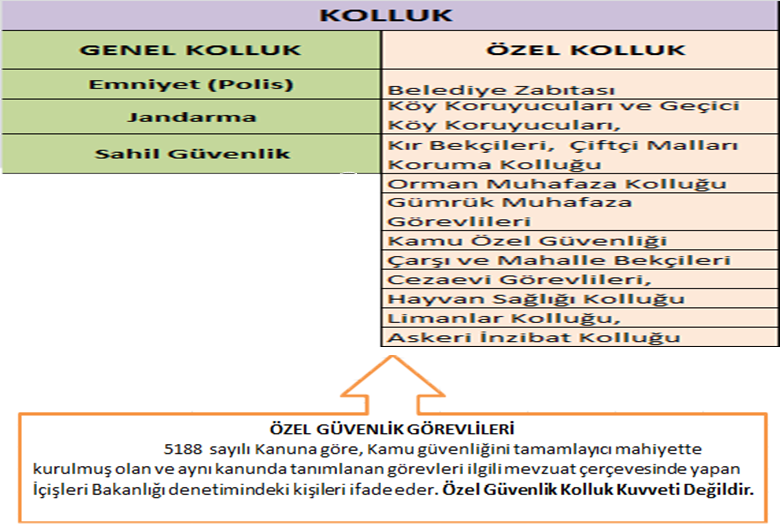 26
GENEL KOLLUK: 

Genel kolluk İçişleri Bakanlığına bağlı Emniyet, Jandarma ve Sahil Güvenlik teşkilatlarından oluşmaktadır. 
Genel kolluk güvenlik ile ilgili her yerde, her zaman yetkilidir.
27
1. POLİS (Kuruluşu 10 Nisan 1845): Silahlı icra ve inzibat kuvveti olup üniformalı ve sivil olmak üzere iki kısımdır Polis; emniyet hizmetleri sınıfına mensup olan silahlı, üniformalı veya sivil olarak görev yapan her rütbedeki personeldir.

Polisin Görev ve Sorumluluk  Alanı; il ve ilçe belediye sınırları dahilidir.
Polisin görev ve yetkileri, 2559 Sayılı Polis Vazife ve Salâhiyet Kanunu ile belirlenmiştir.
28
2. JANDARMA (Kuruluşu 14 Haziran 1839) : Türkiye Cumhuriyeti Jandarması, emniyet ve asayiş ile kamu düzeninin korunmasını sağlayan ve diğer kanun ve nizamların verdiği görevleri yerine getiren silahlı, genel  kolluk kuvvetidir (2803 S.K. md.3).

Jandarmanın Görev ve Sorumluluk Alanı : Jandarmanın genel olarak görev ve sorumluluk alanı; polis görev sahası dışı olup bu alanlar, il ve ilçe belediye sınırları dışında kalan veya polis teşkilatı bulunmayan yerlerdir. 
Jandarma Genel Komutanlığı; İçişleri Bakanlığına bağlıdır.
29
3. SAHİL GÜVENLİK (Kuruluşu 13 Temmuz 1982) : Bütün sahillerimiz, karasularımız ve iç sularımızda; liman ve körfezlerimizin korunması, güvenliğinin sağlanması, deniz yoluyla yapılan kaçakçılığın önlenmesi, izlenmesi ve suçlular hakkında gerekli işlemlerin yapılması amacıyla kurulmuş silahlı bir  genel kolluk kuvvetidir.

Görev ve Sorumluluk Alanı : Bütün sahillerimiz, karasularımız ile iç sularımız olan ve hükümranlık haklarına sahip olduğumuz denizlerdir.   
Sahil Güvenlik Komutanlığı, İçişleri Bakanlığına bağlıdır.
30
ÖZEL GÜVENLİK ; Özel güvenlik görevlileri bir kolluk kuvveti değildir. 
Özel güvenlik şirketleri, Türk Ticaret Kanunu’na göre kurulan ve üçüncü kişilere koruma ve güvenlik hizmeti veren kuruluşlardır. 
Çalışan özel güvenlik görevlileri İş Kanunu’na tabi işçi statüsündedir. 
Özel güvenlik görevlileri görev alanlarında görevli ve yetkilidir. 
Genel kolluk özel güvenliğin görev alanında da görevli ve yetkilidir.
31
POLİSİN YETKİLERİ
1.Durdurma Yetkisi
2. Kimlik Sorma Yetkisi
3. Parmak İzi Ve Fotoğrafların Kayda Alınması Yetkisi
4.Yasaklama Ve Men Etme Yetkisi
5.Arama Yetkisi
6.Yakalama Yetkisi
7.Telekomünasyon Yoluyla İletişimi Denetleme 
8.Soruşturma Yetkisi
9.Zor Kullanma Yetkisi
10.Silah Kullanma Yetkisi
11.İkametten Ayrılmamayı İsteme Yetkisi
12.Suça El Koyma Yetkisi
13.Olay ve Delilleri Koruma ve İnceleme Yetkisi
14.Kimlik Bilgilerine Ulaşma ve Sanal Ortamda Araştırma Yapma Yetkisi
15.Telekomünasyon ve İnternet verilerini Tespit Etme Dinleme ve Sinyal Bilgilerini Değerlendirme Yetkisi
32
ACİL YARDIM TELEFONLARI
Özel güvenlik görevlileri görev esnasında karşılaştıkları ve müdahale ettikleri olayları genel kolluğa haber verme yükümlülükleri bulunmaktadır.

112 Acil Çağrı Merkezi
73
33
2. ÖZEL GÜVENLİK HİZMETLERİNE DAİR KANUN 
Kanun Numarası : 5188 
Kabul Tarihi : 10/6/2004 
Resmi Gazete Tarih : 26/6/2004 
Resmi Gazete Sayısı :25504
 
BİRİNCİ BÖLÜM Genel Hükümler 

Madde 1- AMAÇ : Bu Kanunun amacı, kamu güvenliğini tamamlayıcı mahiyetteki özel güvenlik hizmetlerinin yerine getirilmesine ilişkin esas ve usulleri belirlemektir. 

Madde 2- KAPSAM : Bu Kanun, özel güvenlik izninin verilmesine, bu hizmeti yerine getirecek kişi ve kuruluşların ruhsatlandırılmasına ve denetlenmesine ilişkin hususları kapsar.
34
Madde 3- ÖZEL GÜVENLİK İZNİ :
Kişilerin silahlı personel tarafından korunması, kurum ve kuruluşlar bünyesinde özel güvenlik birimi kurulması veya güvenlik hizmetinin şirketlere gördürülmesi özel güvenlik komisyonunun kararı üzerine valinin iznine bağlıdır. Toplantı, konser, sahne gösterileri ve benzeri etkinliklerde; para veya değerli eşya nakli gibi geçici veya acil hallerde, komisyon kararı aranmaksızın, valilik tarafından özel güvenlik izni verilebilir.
35
Komisyon, koruma ve güvenlik hizmetini yerine getirecek personelin, bulundurulabilecek veya taşınabilecek silah ve teçhizatın azamî miktarını ve niteliğini, gerekli hallerde diğer fizikî ve aletli güvenlik tedbirlerini belirlemeye yetkilidir.
 
Havalimanı ve liman gibi yerlerde alınacak güvenlik tedbirlerine ilişkin uluslararası yükümlülükler saklıdır.
36
Madde 4- ÖZEL GÜVENLİK KOMİSYONU : Özel güvenlik komisyonu, bu Kanunda belirtilen özel güvenlikle ilgili kararları almak üzere valinin görevlendireceği,
Vali Yardımcısının başkanlığında, 
İl Emniyet Müdürlüğü, 
İl Jandarma Komutanlığı,
Ticaret odası başkanlığı,
Sanayi odası başkanlığı temsilcisinden oluşur. 
Sanayi odasının bulunmadığı illerde komisyona ticaret ve sanayi odası başkanlığının temsilcisi katılır. Komisyon, kararlarını oy çokluğu ile alır; oyların eşitliği halinde başkanın bulunduğu taraf çoğunluk sayılır; çekimser oy kullanılamaz.
37
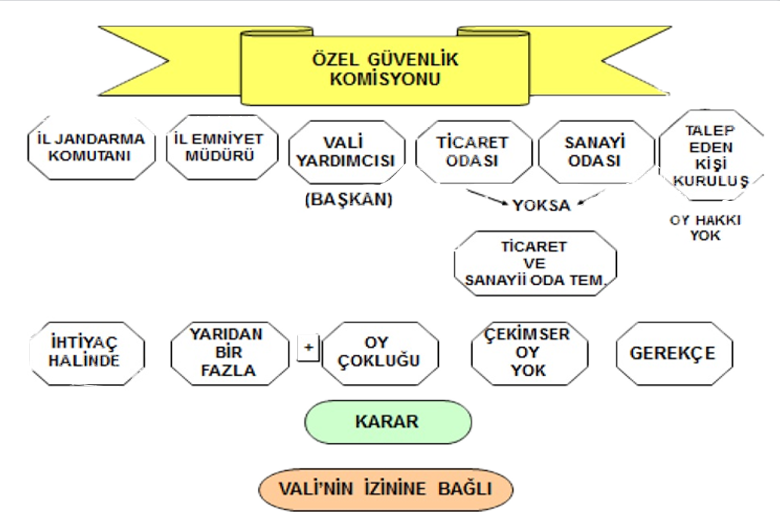 38
Madde 5- FAALİYET İZNİ : Şirketlerin özel güvenlik alanında faaliyette bulunması İçişleri Bakanlığının iznine tâbidir. Faaliyet izni verilebilmesi için şirket hisselerinin nama yazılı olması ve faaliyet alanının münhasıran koruma ve güvenlik hizmeti olması zorunludur. Özel güvenlik şirketleri, şubelerini bir ay içinde Bakanlığa ve ilgili valiliğe yazılı olarak; hisse devirlerini bir ay içinde Bakanlığa bildirirler. 
Yabancı kişilerin özel güvenlik şirketi kurabilmesi ve yabancı şirketlerin Türkiye'de özel güvenlik hizmeti verebilmesi mütekabiliyet esasına tâbidir.
39
Kurucu, yönetici, eğitici ile şirket tüzel kişi ortağının yetkilendirdiği temsilcilerde de 10 uncu maddenin birinci fıkrasının (a), (d), ve (h) bentlerinde belirtilen şartlar aranır. Yöneticilerin ayrıca lisans mezunu olmaları ve 14 üncü maddede belirtilen özel güvenlik temel eğitimini başarıyla tamamlamış olmaları gerekir. 

Yöneticiler sadece bir faaliyet izin belgesinde yönetici unvanı alabilirler. Özel güvenlik birimleri veya özel güvenlik şirketlerinin şubelerinde veya onbeş kişi ve üzerinde özel güvenlik görevlisi istihdam edilen yerlerde en az bir güvenlik sorumlusu belirlenir. Güvenlik sorumlularında 10 uncu maddede belirtilen şartlara ilave olarak en az önlisans mezunu olma şartı aranır.
40
Kurucu, temsilci ve yöneticilerde aranan şartların kaybedilmesi halinde iki ay içinde eksiklik giderilmediği veya bu kurucu, temsilci ve yöneticiler değiştirilmediği takdirde faaliyet izni iptal edilir. 

Özel güvenlik şirketleri üstlendikleri koruma ve güvenlik hizmetlerinde istihdam edecekleri özel güvenlik görevlilerinin çalışma izin belgelerinin birer suretini bir ay içinde ilgili kişi, kurum ya da kuruluşa bildirir. 

Alarm izleme merkezi kurma ve işletme için valilikten yeterlilik belgesi alınması zorunludur.
41
Madde 6- EK ÖNLEMLER :
 
Mülki idare amirleri; kamu güvenliğinin gerektirdiği hallerde özel güvenlik izni verilen yerlerde alınan özel güvenlik tedbirlerini denetlemeye ve yetersiz bulduğu takdirde ek önlemler aldırmaya yetkilidir. 

Kamu güvenliğinin sağlanması yönünden 5442 sayılı İl İdaresi Kanunu ile vali ve kaymakamlara verilen yetkiler saklıdır. Bu yetkilerin kullanılması durumunda özel güvenlik birimi ve özel güvenlik personeli mülkî idare amirinin ve genel kolluk amirinin emirlerini yerine getirmek zorundadır.
42
İKİNCİ BÖLÜM Özel Güvenlik Görevlileri 
Madde 7- ÖZEL GÜVENLİK GÖREVLİLERİNİN YETKİLERİ 
Özel güvenlik görevlilerinin yetkileri şunlardır: 
a) Koruma ve güvenliğini sağladıkları alanlara girmek isteyenleri duyarlı kapıdan geçirme, bu kişilerin üstlerini dedektörle arama, eşyaları X-ray cihazından veya benzeri güvenlik sistemlerinden geçirme. 
b) Toplantı, konser, spor müsabakası, sahne gösterileri ve benzeri etkinlikler ile cenaze ve düğün törenlerinde kimlik sorma, duyarlı kapıdan geçirme, bu kişilerin üstlerini dedektörle arama, eşyaları X-ray cihazından veya benzeri güvenlik sistemlerinden geçirme
43
c) Ceza Muhakemesi Kanununun 90 ıncı maddesine göre yakalama. 
d) Görev alanında, haklarında yakalama emri veya mahkûmiyet kararı bulunan kişileri yakalama ve arama. 
e) Yangın, deprem gibi tabiî afet durumlarında ve imdat istenmesi halinde görev alanındaki işyeri ve konutlara girme. 
f) Hava meydanı, liman, gar, istasyon ve terminal gibi toplu ulaşım tesislerinde kimlik sorma, duyarlı kapıdan geçirme, bu kişilerin üstlerini dedektörle arama, eşyaları X-ray cihazından veya benzeri güvenlik sistemlerinden geçirme. 
g) Genel kolluk kuvvetlerine derhal bildirmek şartıyla, aramalar sırasında suç teşkil eden veya delil olabilecek ya da suç teşkil etmemekle birlikte tehlike doğurabilecek eşyayı emanete alma.
44
h) Terk edilmiş ve bulunmuş eşyayı emanete alma. 
ı) Kişinin vücudu veya sağlığı bakımından mevcut bir tehlikeden korunması amacıyla yakalama. 
j) Olay yerini ve delilleri koruma, bu amaçla Ceza Muhakemesi Kanununun 168 inci maddesine göre yakalama. 
k)Türk Medeni Kanununun 981 inci maddesine,
    Borçlar Kanununun 52 nci maddesine,
    Türk Ceza Kanununun 24 ve 25 inci maddelerine
    göre zor kullanma.
45
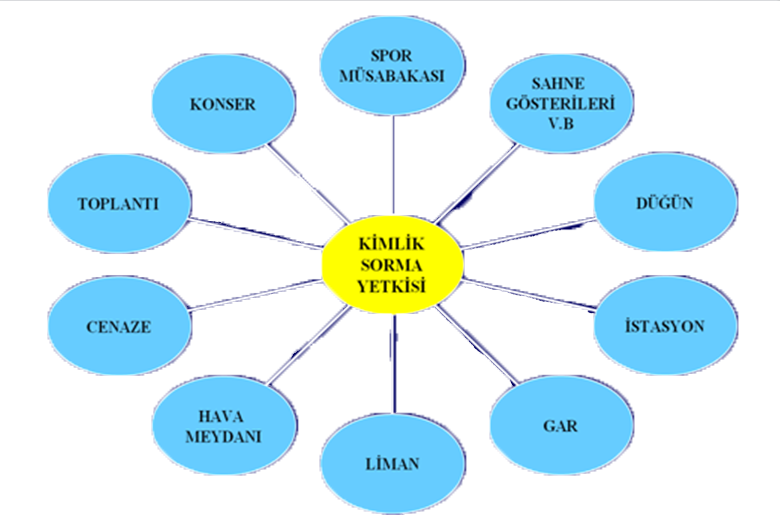 46
Madde 8- SİLAH BULUNDURMA VE TAŞIMA YETKİSİ 
Hangi koruma ve güvenlik hizmeti için ne miktar ve özellikte ateşli silah bulundurulabileceği komisyon tarafından belirlenir.
 
Ancak eğitim ve öğretim kurumlarında, sağlık tesislerinde, talih oyunları işletmelerinde, içkili yerlerde silahlı özel güvenlik görevlisi çalıştırılmasına izin verilmez. Özel güvenlik görevlileri, özel toplantılarda, spor müsabakalarında, sahne gösterileri ve benzeri etkinliklerde silahlı olarak görev yapamazlar.
47
Koruma ve güvenlik hizmetinde kullanılacak silah ve teçhizat, ilgili kişi veya kuruluş tarafından temin edilir. Özel güvenlik şirketleri ateşli silah alamaz ve bulunduramazlar. Ancak; özel güvenlik şirketlerine, para ve değerli eşya nakli, geçici süreli koruma ve güvenlik hizmetlerinde kullanılmak üzere, özel güvenlik eğitimi veren kurumlara, silah eğitiminde kullanılmak üzere, komisyonun kararı ve valinin onayı ile silah alma, kullanma ve taşıma izni verilebilir.
48
Madde 9- GÖREV ALANI 
Özel güvenlik görevlileri 7 nci maddede sayılan yetkileri sadece görevli oldukları süre içinde ve görev alanlarında kullanabilirler.
 
Özel güvenlik görevlileri silahlarını görev alanı dışına çıkaramazlar. İşlenmiş bir suçun sanığı veya suç işleyeceğinden kuvvetle şüphe edilen kişinin takibi, dışarıdan yapılan saldırılara karşı tedbir alınması, para ve değerli eşya nakli ve cenaze töreni gibi güzergâh ifade eden durumlarda güzergâh boyu görev alanı sayılır. Görev alanı, zorunlu hallerde Komisyon kararıyla genişletilebilir
49
Kişi korumasında çalışan özel güvenlik görevlilerinin görev alanı; koruduğu kişi ile birlikte olduğunda ülke geneli, koruduğu kişi olmaksızın kişi koruma izni verilen ilin sınırlarıdır.
 
Zor kullanma ve yakalama yetkilerinin kullanılmasını gerektiren olaylar en seri vasıtayla yetkili genel kolluğa bildirilir; yakalanan kişi ve zapt edilen eşya genel kolluğa teslim edilir.
50
Madde 10- ÖZEL GÜVENLİK GÖREVLİLERİNDE ARANACAK ŞARTLAR
 
Özel güvenlik görevlilerinde aşağıdaki şartlar aranır: 

a) Türkiye Cumhuriyeti vatandaşı olmak. 
b) Silahsız olarak görev yapacaklar için en az sekiz yıllık ilköğretim veya ortaokul; silahlı olarak görev yapacaklar için en az lise veya dengi okul mezunu olmak. 
c) 18 yaşını doldurmuş olmak. 
d) 5237 sayılı Türk Ceza Kanununun 53 üncü maddesinde belirtilen süreler geçmiş veya hükmün açıklanmasının geri bırakılmasına karar verilmiş olsa bile; 
1) Kasten işlenen bir suçtan dolayı bir yıl veya daha fazla süreyle hapis cezasına mahkûm olmamak.
51
2) Affa uğramış olsa bile Devletin güvenliğine, Anayasal düzene ve bu düzenin işleyişine, özel hayata ve hayatın gizli alanına ve cinsel dokunulmazlığa karşı suçlar ile uyuşturucu veya uyarıcı madde suçları, zimmet, irtikâp, rüşvet, hırsızlık, dolandırıcılık, sahtecilik, güveni kötüye kullanma, hileli iflas, ihaleye fesat karıştırma, edimin ifasına fesat karıştırma, suçtan kaynaklanan malvarlığı değerlerini aklama, kaçakçılık ve fuhuş suçlarından mahkûm olmamak. 
3) Anayasal düzene ve bu düzenin işleyişine, özel hayata ve hayatın gizli alanına, cinsel dokunulmazlığa karşı suçlar ile uyuşturucu veya uyarıcı madde suçlarından dolayı hakkında devam etmekte olan bir soruşturma veya kovuşturma bulunmamak. 
f) Görevin yapılmasına engel olabilecek vücut ve akıl hastalığı ile engelli bulunmamak. 
g) Özel güvenlik temel eğitimini başarıyla tamamlamış olmak. 
h) Güvenlik soruşturması olumlu olmak.
52
Madde 11- ÇALIŞMA İZNİ 
Özel güvenlik görevlisi olarak istihdam edilecekler ile özel güvenlik şirketlerinde, alarm izleme merkezlerinde ve özel güvenlik eğitimi verecek kurumlarda kurucu ve/veya yönetici olarak çalışacaklar hakkında valilikçe güvenlik soruşturması ve arşiv araştırması yapılır. Soruşturma sonucu olumlu olanlara, bu Kanunun 14 üncü maddesinde belirtilen özel güvenlik temel eğitimini başarıyla bitirmiş olmak şartıyla, valilikçe çalışma izni verilir. Güvenlik soruşturması ve arşiv araştırması bir ay içinde tamamlanır. Güvenlik soruşturması ve arşiv araştırması her kimlik verilmesi veya ihtiyaç duyulması halinde yenilenir. Şirketlerde eğitici ve temsilci olacaklar ile şirket ortağı tüzel kişi ortaklarında da kurucularda aranan şartlar aranır ve güvenlik soruşturması ve arşiv araştırması yapılır.
53
Göreve başlayan özel güvenlik görevlileri işveren tarafından on beş gün içinde valiliğe bildirilir. 

Yönetici veya özel güvenlik görevlisi olabilme şartlarını taşımadığı veya bu şartlardan herhangi birini sonradan kaybettiği tespit edilenlerin kimliği iptal edilir. 

Terör örgütlerine veya Milli Güvenlik Kurulunca Devletin milli güvenliğine karşı faaliyette bulunduğuna karar verilen yapı, oluşum veya gruplara iltisakı veya irtibatı olduğu tespit edilen kişiler, özel güvenlik alanında faaliyet yürüten şirket veya birimlerde çalışamazlar.
54
Madde 12- KİMLİK
 Özel güvenlik görevlilerine valilikçe kimlik kartı verilir. Kimlik kartında görevlinin adı ve soyadı ile silahlı ya da silahsız olduğu belirtilir. 
Kimlik kartı görev alanı ve süresi içerisinde herkes tarafından görülebilecek şekilde yakaya takılır.  Üzerinde kimlik kartı olmayan özel güvenlik görevlileri Kanunun 7 nci maddesinde sayılan yetkileri kullanamazlar. 
Herhangi bir sebeple görevinden ayrılan özel güvenlik görevlileri işveren tarafından on beş gün içinde valiliğe bildirilir.
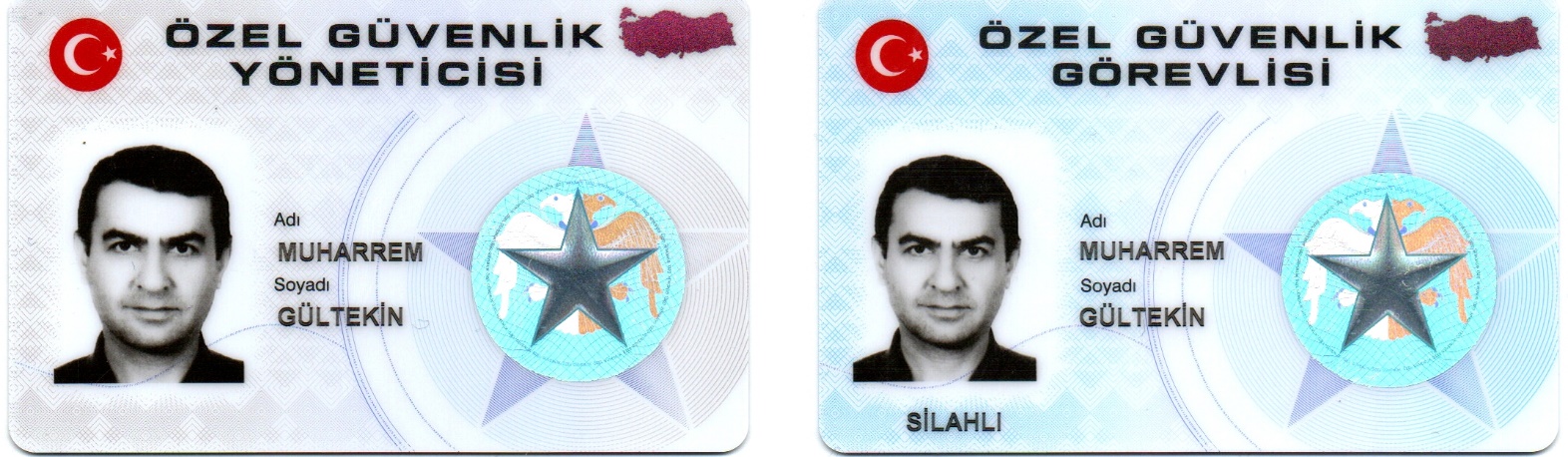 55
Madde 13- KIYAFET 
Özel güvenlik görevlileri görev alanı içinde ve süresince üniforma giyerler. Görevin ve işyerinin özelliği nedeniyle gerekli görülen hallerde sivil kıyafetle görev yapılmasına komisyon izin verebilir.
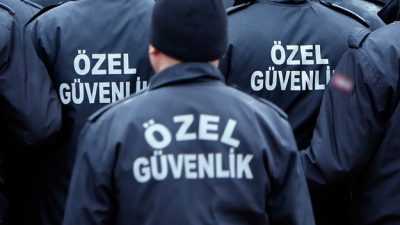 56
Madde 14- EĞİTİM 
Özel güvenlik temel eğitimi teorik ve pratik eğitim ile silah eğitiminden oluşmak üzere yüz yirmi ders saatinden; yenileme eğitimi altmış ders saatinden az olmamak üzere düzenlenir. Yükseköğretim kurumlarının güvenlikle ilgili fakülte ve meslek yüksek okullarından mezun olanlar ile fakülte veya meslek yüksek okullarının güvenlikle ilgili bölümlerinden mezun olanlarda silah eğitimi dışında özel güvenlik temel eğitimi şartı aranmaz. Genel kolluk kuvvetlerinden ve Milli İstihbarat Teşkilatından emekli olanlar ile en az beş yıl bu görevlerde çalıştıktan sonra kendi istekleriyle görevlerinden ayrılmış olanlarda, özel güvenlik temel eğitimi şartı ve Kanunun 10 uncu maddesinin birinci fıkrasının (b) bendinde belirtilen eğitim şartı aranmaz
57
Özel güvenlik eğitimi, ücreti karşılığında İçişleri Bakanlığınca verilebileceği gibi, Bakanlıktan faaliyet izni alan özel eğitim kurumlarınca da verilebilir. Yeterli bina, araç, gereç ve personel bulunması şartıyla özel güvenlik yenileme eğitimi, valiliğin izniyle güvenlik hizmetinin sağlandığı yerde verilebilir. Özel güvenlik eğitimi verecek kurumların kurucu ve yöneticilerinde 5 inci maddenin üçüncü fıkrasında belirtilen şartlar aranır. 
Özel güvenlik eğitiminin niteliği, müfredatı, eğiticilerde ve eğitim merkezlerinde aranacak şartlar ile eğitim sonucu yeterliliğin belirlenmesine ve sınavlarda görevlendirileceklere yapılacak ödemelere ilişkin esas ve usuller yönetmelikle düzenlenir.
58
Madde 15- TAZMİNAT 
Bu Kanunda yazılı görevleri yerine getirirken yaralanan, engelli hâle gelen özel güvenlik görevlilerine veya ölen özel güvenlik görevlisinin kanunî mirasçılarına, iş sözleşmesinde veya toplu iş sözleşmesinde belirlenen miktar ve esaslar çerçevesinde tazminat ödenir.
Ancak, genel hükümlere göre daha yüksek miktarda tazminat ödenmesine mahkemelerce hükmedilmesi halinde, iş sözleşmesine veya toplu iş sözleşmesine dayanılarak ödenen tutarlar mahsup edilir.
59
Birinci fıkra hükümleri gereğince ödenecek tazminat, 4857 sayılı İş Kanunu kapsamında ödenmesi gerekecek diğer tazminatlarla ilişkilendirilmez.
 
Kamu kurum ve kuruluşlarında bu Kanunda yazılı görevleri yerine getirirken yaralanan, engelli hâle gelen özel güvenlik görevlilerine veya ölen özel güvenlik görevlilerinin kanunî mirasçılarına; iş sözleşmesi, toplu iş sözleşmesi veya 2330 sayılı Nakdi Tazminat ve Aylık Bağlanması Hakkında Kanun hükümlerinde belirtilen tazminat miktarlarından hangisi yüksek ise o miktar ödenir.
60
ÜÇÜNCÜ BÖLÜM Yasaklar ve Ceza Hükümleri 
Madde 16- GÖREV DIŞINDA ÇALIŞTIRMA YASAĞI 
Özel güvenlik personeli, Kanunda belirtilen koruma ve güvenlik hizmetleri dışında başka bir işte çalıştırılamaz. 
Madde 17- GREV YASAĞI : Özel güvenlik personeli greve katılamaz. 
Madde 18- GÖREVDEN UZAKLAŞTIRMA YASAĞI :Özel güvenlik görevlileri lokavt dolayısıyla işten uzaklaştırılamaz. Lokavt işverenin, işçileri topluca işten çıkarması.
61
Madde 19- SUÇLAR VE CEZALAR
Bu Kanunda öngörülen adlî suçlar ve cezalar şunlardır: 
a) Bu Kanunun 3 üncü maddesinde belirtilen özel güvenlik iznini almadan özel güvenlik görevlisi istihdam eden kişiler veya kuruluşların yöneticileri üç aydan bir yıla kadar hapis veya adlî para cezası ile cezalandırılır. 
b) Bu Kanunun 5 inci maddesinde belirtilen faaliyet iznini almadan özel güvenlik faaliyetinde bulunan şirketlerin kurucu ve yöneticilerine, bu Kanunun 3 üncü maddesinde belirtilen izni almadan özel güvenlik birimi oluşturan kurum ve kuruluşların yöneticileri, bu Kanunun 14 üncü maddesinde belirtilen izni almadan özel güvenlik eğitimi veren kurum ve kuruluşların yöneticileri, üç aydan bir yıla kadar hapis ve beşbin güne kadar adlî para cezası ile cezalandırılır. Bu şekilde cezalandırılan kişiler, özel güvenlik şirketlerinde ve özel güvenlik eğitimi veren kurumlarda kurucu ve yönetici olamazlar.
62
c) Bu Kanunun 11 inci maddesine göre çalışma izni verilmeyen kişileri özel güvenlik görevlisi olarak istihdam eden kişi, kurum, kuruluş veya şirketlerin yetkilileri, üç aydan bir yıla kadar hapis cezası ile cezalandırılır. Bu kişilerin silâhlı olarak çalıştırılmış olması hâlinde, verilecek ceza bir kat artırılır. Bu suçun bir tüzel kişinin faaliyeti çerçevesinde işlenmesi hâlinde ayrıca bunlara özgü güvenlik tedbirlerine hükmolunur. 
d) Bu Kanunun 21 inci maddesinde belirtilen özel güvenlik malî sorumluluk sigortasını yaptırmadan özel güvenlik görevlisi istihdam eden kişi; kurum, kuruluş veya şirketlerin yöneticileri istihdam ettikleri her kişi için yüzelli gün adlî para cezası ile cezalandırılır. 
e) Bu Kanunda belirtilen faaliyet iznini almadan özel güvenlik hizmeti veya özel güvenlik eğitimi verdiğini ilân eden veya reklam yapan kişi; kurum, kuruluş veya şirketlerin yöneticileri, altı aya kadar hapis ve elli günden az olmamak üzere adlî para cezası ile cezalandırılır.
63
Madde 20 - İDARİ PARA CEZASI VEYA YAPTIRIM GEREKTİREN FİİLLER 
Bu Kanunda öngörülen idari para cezasını veya yaptırımı gerektiren fiiller şunlardır: 
a) Özel güvenlik kimlik kartını başkasına kullandıran özel güvenlik yöneticisi ve görevlisine üç bin Türk Lirası idari para cezası verilir ve bu kişilerin özel güvenlik kimlik kartı valilikçe iptal edilir. Bu kişiler bir daha özel güvenlik alanında çalışamazlar. 
b) Diğer kişi, kurum ve kuruluşlara sağlanacak özel güvenlik hizmetini 5 inci maddede belirtilen süre içinde ilgili valiliğe bildirmeyen özel güvenlik şirketlerine her bildirim için üçbin Türk Lirası idari para cezası verilir. 
c) 6 ncı madde uyarınca mülki idare amirlerince istenen ilave tedbirleri almayan kişi, kurum, kuruluş veya şirketlerin yöneticilerine altıbin Türk Lirası idari para cezası verilir.
64
d) Mülki idare amirinin veya birlikte görev yapılan yetkili genel kolluk amirinin verdiği emirleri yerine getirmeyen veya bir suçun işlendiğini göreviyle bağlantılı olarak öğrenip de bu suç ile ilgili yetkili genel kolluğa bilgi vermeyen özel güvenlik yöneticisi ve görevlileri ile bu emrin yerine getirilmemesi eylemine sebep olan özel güvenlik yöneticisi ve görevlisinin bağlı oldukları kişi, kurum, kuruluş veya şirket yetkilileri bir yıl süreyle özel güvenlik alanında görev alamazlar. 
e) Geçerli mazereti olmadan denetim esnasında güvenlik sorumlusunu veya yöneticiyi bulundurmayan, denetim kapsamındaki bilgi, belge ve kayıtları vermeyen kişi, kurum, kuruluş ve şirketlere beş bin Türk lirası, denetimlerde tespit edilip giderilmesi istenen eksiklikleri gidermeyen kişi, kurum, kuruluş veya şirketlerin yöneticilerine altıbin Türk Lirası idari 
para cezası verilir
65
f) Özel güvenlik görevlisini koruma ve güvenlik hizmetleri dışında başka bir işte çalıştıran, üniforma giydirmeyen veya izin verilen dışında teçhizat giydirerek çalıştıran kişi, kurum ve kuruluşlara her tespit için üçbin Türk Lirası idari para cezası verilir. 
g) 11 inci maddenin ikinci fıkrası ile 12 nci maddenin üçüncü fıkrasında belirtilen bildirimleri süresinde yerine getirmeyenlere üçbin Türk Lirası idari para cezası verilir. 
h) Yetkili genel kolluk kuvvetlerine karşı görevini yapmasını engellemek amacıyla direnen veya cebir kullanan ya da tehdit eden özel güvenlik yöneticisi ve görevlisi ile ateşli silâhını bu Kanuna aykırı veya görev alanı dışında kullanan, görevi dışında üniforması ile toplantı ve gösteri yürüyüşlerine katıldığı tespit edilen özel güvenlik görevlilerinin özel güvenlik kimlik kartı valilikçe iptal edilir. Bu kişiler bir daha özel güvenlik alanında çalışamazlar. 
ı) Grev yasağına uymayan özel güvenlik görevlileri altı ay süreyle özel güvenlik alanında görev alamazlar. 
Bu maddede öngörülen cezalar mahalli mülki amir tarafından verilir.
66
DÖRDÜNCÜ BÖLÜM 
Madde 21- ÇEŞİTLİ HÜKÜMLER ÖZEL GÜVENLİK MALÎ SORUMLULUK SİGORTASI

Özel hukuk tüzel kişileri ve özel güvenlik şirketleri, istihdam ettikleri özel güvenlik görevlilerinin üçüncü kişilere verecekleri zararların tazmini amacıyla özel güvenlik malî sorumluluk sigortası yaptırmak zorundadır.
67
Madde 22- DENETİM
İçişleri Bakanlığı ve valilikler özel güvenlik hizmetleri kapsamında, özel güvenlik birimlerini, özel güvenlik şirketlerini ve özel güvenlik eğitimi veren kurumları denetlemeye yetkilidir. Denetimin mahiyeti, kapsamı, usul ve esasları yönetmelikle belirlenir. 

Denetim sonucu tespit edilen eksikliklerin ilgili kişi, kurum, kuruluş ve şirketlerce verilen süre içinde giderilmesi zorunludur. 

Amacı dışında faaliyet gösterdiği veya suç kaynağına dönüştüğü ya da terör örgütlerine aidiyeti, irtibatı ya da iltisakı bulunduğu tespit edilen şirketlerin faaliyet izni iptal edilir. Bu şekilde faaliyet izni iptal edilen şirketlerin kurucu, temsilci ve yöneticileri özel güvenlik alanında faaliyette bulunamazlar
68
Madde 23- CEZA UYGULAMASI :
Özel güvenlik görevlileri, görevleriyle bağlantılı olarak işledikleri suçlardan dolayı kamu görevlisi gibi cezalandırılır. 
Özel güvenlik görevlilerine karşı görevleri dolayısıyla suç işleyenler kamu görevlisine karşı suç işlemiş gibi cezalandırılır.
 
Madde 24- RUHSAT HARCI :
Özel güvenlik şirketlerine ve özel güvenlik eğitimi verecek kurumlara faaliyet izni verilmesi için 45.036 lira, özel güvenlik görevlilerine çalışma izni verilmesi için 904 lira 40 kuruş ruhsat harcı alınır ve bu harç mal sandığına yatırılır.
 
Madde 25- YENİDEN DEĞERLEME ORANININ UYGULANMASI :Bu Kanunun 24 üncü maddesinde belirtilen ruhsat harçlarına ilişkin miktarlar her yıl 213 sayılı Vergi Usul Kanununa göre belirlenecek yeniden değerleme oranına göre artırılır
69
Madde 26- YÖNETMELİK :Bu Kanunun uygulanmasına ilişkin yönetmelik, İçişleri Bakanlığınca bu Kanunun yayımı tarihinden itibaren üç ay içinde çıkarılır. 
Madde 27- YÜRÜRLÜKTEN KALDIRILAN KANUN :22.7.1981 tarihli ve 2495 sayılı Bazı Kurum ve Kuruluşların Korunması ve Güvenliklerinin Sağlanması Hakkında Kanun yürürlükten kaldırılmıştır. 
Geçici Madde 1 - Bu Kanunun yürürlüğe girdiği tarihte 2495 sayılı Kanuna göre kurulmuş olan özel güvenlik teşkilâtlarına özel güvenlik izni, özel güvenlik görevlilerine de beş yıl süreyle çalışma izni verilmiş sayılır. 
Geçici Madde 2 –22.7.1981 tarihli ve 2495 sayılı Bazı Kurum ve Kuruluşların Korunması ve Güvenliklerinin Sağlanması Hakkında Kanuna göre kurulmuş olan özel güvenlik teşkilatlarında bu maddenin yürürlüğe girdiği tarihte istihdam edilmekte olan özel güvenlik görevlileri için lise mezunu olma şartı aranmaz. 
Geçici Madde 3 - Bu Kanunun yayımı tarihinden önce alınmış alarm izleme kurma ve işletme yeterlilik belgeleri geçerlidir
70
3. ÖZEL GÜVENLİK HİZMETLERİNE DAİR KANUNUN UYGULANMASINA İLİŞKİN YÖNETMELİK BİRİNCİ BÖLÜM 
Genel Hükümler 

Madde 3- HUKUKİ DAYANAK : Bu Yönetmelik, 10/6/2004 tarihli ve 5188 sayılı Özel Güvenlik Hizmetlerine Dair Kanunun 26 ncı maddesine dayanılarak hazırlanmıştır.
71
Madde 4- TANIMLAR : Bu yönetmelikte geçen; 
Kanun: 5188 sayılı Özel Güvenlik Hizmetlerine Dair Kanunu, 
Bakanlık: İçişleri Bakanlığı’nı, 
Komisyon: Her ilde vali yardımcısının başkanlığında, 
İl Emniyet Müdürlüğü, 
İl Jandarma Komutanlığı, 
Ticaret odası başkanlığı ve 
Sanayi odası başkanlığı temsilcilerinden
oluşan özel güvenlik komisyonunu,ifade eder.
72
Merkezi Sınav Komisyonu: Özel güvenlik eğitimi sonunda yapılacak olan yazılı ve uygulamalı sınavları yürütmek üzere, Bakanlıkça belirlenecek bir mülki idare amirinin başkanlığında bir üyesi Jandarma Genel Komutanlığından olmak üzere beş kişiden oluşan komisyonu, 
Uygulamalı Sınav Komisyonu: Özel güvenlik eğitimi sonunda illerde yapılacak olan uygulamalı sınavları yürütmek üzere, vali tarafından oluşturulacak en az 3 kişiden müteşekkil komisyonu veya komisyonları,
73
Madde 12- KORUMA VE GÜVENLİK PLANLARI 
Özel güvenlik birimleri ve özel güvenlik şirketleri, bu Yönetmelik kapsamında güvenlik hizmeti verecekleri tesis ve alanlara ilişkin koruma ve güvenlik planlarının bir örneğini otuz gün içerisinde valiliğe verir. Valilik, koruma ve güvenlik planlarında değişiklik yapılmasını veya plandaki yetersizliklerin otuz gün içerisinde giderilmesini isteyebilir.
74
Madde 15- TABİİ AFET HALLERİNDE YARDIM YÜKÜMLÜLÜĞÜ
Özel güvenlik görevlileri, görev  alanı içerisinde meydana gelebilecek yangın,  deprem ve sel gibi tabii afetlerde arama ve kurtarma  görevlilerine yardımcı olmakla  yükümlüdür.
75
Madde 16- SUÇA EL KOYMA
Özel güvenlik birimleri ve görevlileri, görev alanında bir suçla karşılaştığında  suça el koymak, suçun devamını önlemek, sanığı tespit ve yakalama ile olay yerini ve suç  delillerini muhafaza ve yetkili genel kolluğa teslim etmekle görevli ve yetkilidir. Bunlar genel  kolluğun olaya el koymasından itibaren araştırma ve delil toplama faaliyetine genel kolluğun  talebi halinde yardımcı olur.
76
Madde 17- ÖZEL GÜVENLİK GÖREVLİSİ ÇALIŞMA İZNİ
Özel güvenlik görevlisi çalışma izni için yapılacak başvurulara aşağıdaki belgelereklenir.  
Dört adet vesikalık fotoğraf,
Temel eğitimden muaf olanlar için sağlık raporu ve  öğrenim durumunu gösterir belge.
Başvuru  dilekçesi,
Güvenlik soruşturması ve arşiv araştırma formu 
Başvuru sahiplerinden, haklarında yapılacak güvenlik soruşturması olumlu olanlara, ruhsat harcını yatırdıkları takdirde,(…) Özel Güvenlik Görevlisi Kimlik Kartı verilir.  Güvenlik soruşturması özel güvenlik eğitimi devam ederken de yaptırılabilir. Bu takdirde başvuru sırasında özel güvenlik temel eğitimi sertifikası istenmez. Silahsız olarak görev yapacak özel güvenlik görevlileri hakkında sadece arşiv araştırması yapılır. Genel kolluk kuvvetlerinden ve Milli İstihbarat Teşkilatından emekli olanlar ile en az beş yıl fiilen bu görevlerde çalıştıktan sonra kendi istekleri ile görevlerinden ayrılmış olanlarda, özel güvenlik temel eğitim şartı ve Kanunun 10 uncu maddesinin birinci fıkrasının (b) bendinde belirtilen eğitim şartı aranmaz
77
MADDE  21 –  KİMLİK  KARTLARI 

Özel güvenlik  yöneticisine/görevlilerine Bakanlıkça/valiliklerce verilen kimlik  kartında yöneticinin/görevlinin adı ve soyadı ile yönetici veya silahlı ya da silahsız olduğu  belirtilir. Özel güvenlik görevlileri kimlik kartını görev alanı ve süresi  içerisinde herkes  tarafından görülebilecek  şekilde yakasında taşır. Kimliğin kaybedilmesi halinde işveren  durumu derhal Bakanlığa/valiliklere bildirir.
78
MADDE 23 – ALARM MERKEZLERİ
Alarm izleme merkezi kurma ve işletme için yeterlilik belgesi
valiliklerce verilir.

Alarm izleme merkezleri, alarm sistemleri aracılığıyla sürekli olarak
 
yapılan izleme  sırasında gelen ihbarları değerlendirir ve teknik 

bakımdan doğrulanan  ihbarları sorumluluk  bölgesindeki genel kolluğa 

en kısa zamanda bildirir.
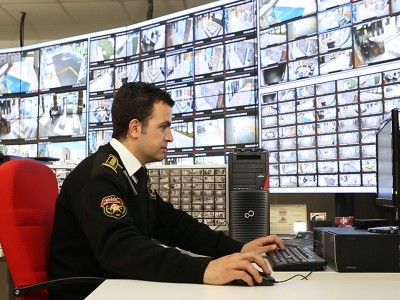 79
DÖRDÜNCÜ BÖLÜM
Madde 24- ATEŞLİ SİLAHLAR SİLAH BULUNDURMA VE TAŞIMA İZNİ VERİLMESİ

Koruma ve güvenliğin sağlanabilmesi için fiziki önlemlere ve güvenlik cihazlarına  öncelik verilir. Komisyon, orantılılık ilkesine uygun olarak canlılar üzerinde kalıcı etkisi  olmayan kimyasalların kullanılmasına izin verebilir. Görevin niteliği gereği bu tedbirlerin  yeterli olmayacağının anlaşılması halinde, 10/7/1953 tarihli ve 6136 sayılı Ateşli Silahlar ve  Bıçaklar ile Diğer Aletler Hakkında Kanuna göre ruhsatlandırılması mümkün olan yarı otomatik  tabancaların ve 11/9/1981 tarihli  ve 2521 sayılı Kanun kapsamına giren av silahlarının  bulundurulmasına ve taşınmasına  Komisyonca karar verilir. Bu silahların sayısı ve niteliği  Komisyon kararında belirtilir. Görev alanında ateşli silah taşıyacak özel güvenlik görevlilerinde, 6136 sayılı Kanun  ve bu Kanunun uygulanmasına ilişkin yönetmelikte belirtilen şartlar aranır.
80
Madde 25- SİLAHLARIN TEMİNİ 

Komisyonun kararı üzerine, özel güvenlik izni verilen kişi veya tesise valilikçe ateşli silah  alma yetkisi verilir. Ateşli silahların,  bunların fişek ve tesisatlarının özel oda, kasa veya demir kuşaklı ve takviye kilitli dolaplarda  muhafaza edilmesi zorunludur. Bunun için koruma ve güvenliği sağlanacak kişi, kurum  veya kuruluşun Komisyona müracaat ederek izin alması gerekir. Bu izin Komisyonca verilen  personel ve silah kadrosu içerisinde değerlendirilir.
81
Madde 26- TABANCA DIŞINDAKİ SİLAHLAR 
Görevin niteliği uzun namlulu silah bulundurmayı ve taşımayı gerektiriyorsa, uzun  namlulu silahın niteliği ve sayısı komisyonun kararı ve valinin onayı ile tayin edilir.”

Madde 27- SİLAHLARIN KAYDI
Bulundurulmasına ve taşınmasına izin verilen her türlü ateşli silah, komisyonca bir  örneği Ek-6 da bulunan  “Silah Bulundurma Kayıt Defteri”ne işlenir. Ateşli silahlar, özel  güvenlik izni verilen kişi veya kuruluş tarafından, bir örneği Ek-7 de bulunan “Silah Demirbaş  Defteri”ne de kaydedilir. Görev alanında muhafaza edilen ateşli silahlar, özel güvenlik  görevlilerine bir örneği Ek-8’de bulunan  ve her sayfası yöneticiler tarafından onaylı “Devir  Teslim ve Rapor Defteri”ne imza karşılığı devir teslim edilir. Özel güvenlik görevlileri, ateşli  silahları Kanunda belirtilen istisnalar dışında görev alanı dışına çıkaramaz.

Madde 28- TAŞIMA VE  BULUNDURMA  BELGESİ
Her ateşli silah için Ek-9’da belirtilen Özel  Güvenlik Silah Taşıma/Bulundurma Belgesi düzenlenir. Silahla görev yapacak özel güvenlik  görevlisi, kimlik kartı ile beraber bu belgeyi taşır. Kişi koruma ile para ve değerli eşya nakli  yapacak özel güvenlik görevlisi ise görev belgesini de beraberinde bulundurur.

Madde 29- FİŞEK TEMİNİ VE NAKLİ
Bulundurulmasına ve taşınmasına izin verilen her silah için yirmi beş adet fişek  alınmasına izin verilir. Fişek miktarı Komisyonun kararı ve valinin onayı  ile görev  yeri ve  niteliğine göre arttırılabilir. Görev nedeniyle sarf edilen ve miktarı bir tutanakla tespit edilen  eksik fişeklerin tamamlanmasına izin verilir.
82
Madde 30- SİLAH VE Fİ ŞEKLERİN DEVRİ
Özel güvenlik izni veya silah bulundurma ve taşıma izni iptal edilen veya ihtiyaç  fazlası bildiriminde bulunan kişi ve kuruluşlara ait silah ve fişekler genel  hükümlere göre  devredilir. Altı ay içinde devir gerçekleştirilmez ise, takip eden iki ay içerisinde silahın ait olduğu  kişi veya kurum 6136 sayılı Kanuna göre ruhsat başvurusunda bulunmak zorundadır. 
BEŞİNCİ BÖLÜM 
Madde 31- ÖZEL GÜVENLİK EĞİTİMİ ÖZEL GÜVENLİK EĞİTİMİ VE İZNİ
“Özel  güvenlik temel  eğitimi ve yenileme  eğitimi  Bakanlıktan faaliyet izni alan özel eğitim kurumlarında yapılır. Eğitim yapılacak tesisin; zorunlu  deprem sigortası ve tapusunun  bulunması  gerekmektedir. Özel güvenlik eğitim izni için  Bakanlığa yapılacak başvuruya aşağıdaki bilgi ve belgelerden birer suret eklenir:
Kurucu, yönetici, uzman eğitici ve varsa tüzel kişi ortak temsilcilerinin T.C. Kimlik  Numarası ile eğitim yapılacak tesisin adresini belirtir başvuru dilekçesi ve tesis kendilerine ait  ise tapunun, kira ise kira sözleşmesinin bir örneği,
Binaya ilişkin yapı kullanma izni veya eğitim kurumu açılmasında fenni sakınca  olmadığına ilişkin belediyeden alınan yazı,
Eğitim kurumunu temsil edecek yöneticiler için yetki belgesi,
Eğitim yapılacak tesisin yangın sigortası poliçesinin bir sureti,
Kurucu, yönetici ve varsa  temsilcilerine ait güvenlik soruşturması  ve arşiv  araştırması formu,
Kurucu, yönetici ve varsa temsilcilerine ait imza sirküleri.”
83
Madde 33- EĞİTİM PROGRAMI : Özel güvenlik  eğitimine alınan adaylar asgari yüz yirmi saatlik eğitime tabi tutulur. Programın yirmi saati silah  ve atış eğitimine ayrılır. Ateşli silah taşımayacak özel güvenlik görevlilerinin silah ve atış  eğitimini alması zorunlu değildir. Bu görevlilerin temel eğitimi yüz saatten aşağı olmayacak  şekilde düzenlenir. 18 inci madde gereğince alınması gereken “özel güvenlik görevlisi olur”  ibareli sağlık raporu ve öğrenim durumunu gösterir belge temel eğitimden önce istenir.
Temel ve yenileme eğitiminde kursiyerlere silah bilgisi  ve atış dersi kapsamında 15 metre mesafeden ve 25 fişek üzerinden atış yaptırılır. Kursiyerlerin  atış eğitiminde başarılı kabul edilmesi için 25 adet fişeğin en az 15 adedinin hedefe isabet  etmesi gerekir. Yeterli başarıyı gösteremeyen kursiyerlere ek fişek istihkakı alınmak suretiyle başarılı oluncaya kadar atış yaptırılır.
84
Silah Bilgisi ve Atış dersinin tüm uygulamaları ve silah atış eğitimleri poligon ortamında  yapılır. Özel eğitim kurumları, kendilerine ait atış poligonu bulunmaması halinde, özel kişilere  veya genel kolluğa ait atış poligonlarından yararlanabilir. Bu kurumlar, atış eğitimini yaptıracağı  atış poligonunu, eğitim faaliyetine başladığı tarihten itibaren on beş gün içinde Valiliğe bildirir. Güvenlik Sistemleri dersi, güvenlik cihazlarının  kurulu bulunduğu alanlarda da yapılabilir
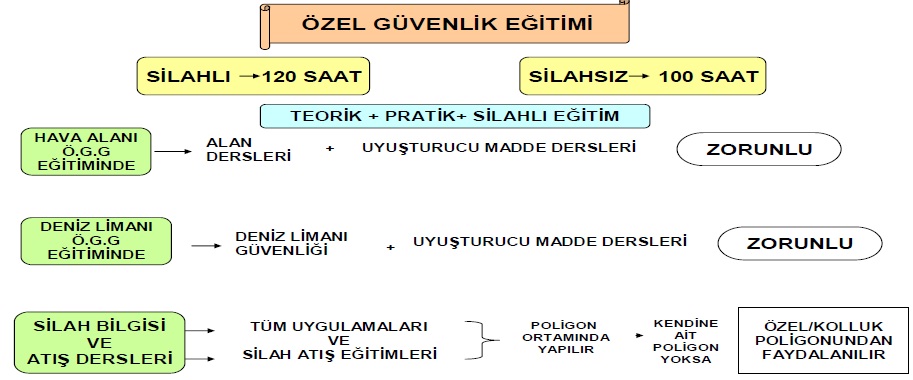 85
Madde 35- EĞİTİM KURSLARINA DEVAM ZORUNLULUĞU
Adayların, özel güvenlik eğitimi süresince verilen derslerin en az üçte ikisine  devamı zorunludur. Özel eğitim kurumlarınca, kursun  sonunda adayların derslere devam  durumunu gösteren devam çizelgesi düzenlenir. Kabul  edilebilir bir özrü  bulunmaksızın  derslerin %10 undan fazlasına  devam etmeyenlerin kursla ilişiği kesilir.

Madde 36- SINAV Özel güvenlik temel ve yenileme  eğitimini tamamlayanlar yazılı ve uygulamalı sınava tabi tutulur. Yazılı sınav, merkezi sınav   komisyonunca hazırlanan sorularla illerde yapılır. Bakanlıkça belirlenen sayıda yazılı sınav  gözlemcisi ve illerde yapılacak uygulamalı sınav komisyonlarında görevlendirilecek personel  valilik tarafından belirlenir.
86
Madde 37- YAZILI SINAV
Yazılı sınav soruları Merkezi Sınav Komisyonu tarafından hazırlanır. Yazılı sınavın yeri, tarihi,  başvuru süresi, başvuru sırasında istenecek belgeler ve diğer hususlar en az on beş gün  önceden Komisyon tarafından belirlenerek ilan edilir. Yazılı sınav, eğitim konularının ağırlığına göre ve konuların  tamamını kapsayacak şekilde hazırlanan ve 100 sorudan oluşan birinci kısım ile adayların silah  bilgisinin ölçüldüğü ve 25 sorudan oluşan ikinci kısım olmak üzere çoktan seçmeli sorulardan  oluşan iki kısım halinde yapılır.
Madde 38 — UYGULAMALI SINAV( Uygulamalı sınavda, onbeş metre mesafeden ve beş  adet fişek üzerinden  yaptırılacak atış ile adayların atış becerisi ölçülür. Adayların atış  becerilerinin ölçüldüğü uygulamalı sınav, yazılı sınavdan hemen sonra yapılır. Sınava girecek  aday sayısının fazla olması halinde, illerde birden fazla uygulamalı sınav komisyonu  oluşturulabileceği gibi, sınav aynı gün bitirilemediği takdirde devam eden günlerde de  tamamlanabilir.
Madde 39- SINAV SONUÇLARININ DEĞERLENDİRİLMESİ
Adayların başarı puanının hesaplanmasında yazılı sınavın  genel konulardan oluşan 100 soruluk birinci kısmı 100 puan üzerinden değerlendirilir. Silah  bilgisi ve uygulama puanı ise, yazılı sınavın silah bilgisinin ölçüldüğü 25 soruluk ikinci kısmı 50  puan olmak üzere toplam 100 puan üzerinden değerlendirilerek tespit edilir. Silahlı eğitim almış adayların başarı puanı bu iki puanın toplamının aritmetik ortalamasıyla bulunur. Adayların başarı puanının yeterli sayılabilmesi için, bu iki puan ortalamasının en az altmış, her iki kısım puanının ise en az elli olması şartı aranır.
87
Madde 41– ÖZEL GÜVENLİK EĞİTİMİ SERTİFİKASI 
Özel güvenlik temel eğitimi sonrasında yapılan yazılı ve uygulamalı sınavlarda başarılı olanlar, yenileme eğitimine katılan ve yapılan yazılı ve uygulamalı sınavlarda seviye puanları yeniden belirlenenlere Ek-12 deki “Özel Güvenlik Eğitim Sertifikası” düzenlenir ve valilikçe onaylanarak kendilerine verilir. 
Özel güvenlik temel eğitimi ve özel güvenlik yenileme eğitimi sertifikaları beş yıl süreyle geçerlidir. 

Madde 42- EĞİTİMDE KULLANILACAK DERS MALZEMESİ 
Özel güvenlik eğitiminde kullanılacak yayınların Emniyet Genel Müdürlüğü Yayın Yönetmeliği’ne göre tavsiye edilmiş yayınlardan olması şarttır. Üniversitelerde ders kitabı ve ekipmanı olarak kullanılan materyalde bu şart aranmaz. Uygulamalı dersler için yeterli ekipman hazır bulundurulur.
88
Madde 44- DENETİMİN KAPSAMI 
Denetim sırasında, faaliyet izninin ve personelin çalışma izinlerinin geçerli olup olmadığı; özel güvenlik görevlileri için mali sorumluluk sigortasının yaptırılıp yaptırılmadığı; üçüncü kişilere verilen koruma ve güvenlik hizmetlerine ilişkin sözleşmelerin usulüne uygun düzenlenip düzenlenmediği ve bu sözleşmelerin zamanında valiliğe bildirilip bildirilmediği; görev alanına uyulup uyulmadığı; silah ve teçhizatın ruhsatlı olup olmadığı ve bunların usulüne uygun korunup korunmadığı; kayıt ve defterlerin usulüne uygun tutulup tutulmadığı; eğitim hizmetlerinin bu Yönetmelik hükümlerine uygun yürütülüp yürütülmediği, Kanun ve bu Yönetmeliğin diğer hükümlerinin uygulanıp uygulanmadığı ve amaç dışında faaliyet gösterilip gösterilmediği incelenir.
Madde 45– DENETİM SONUCUNUN İZLENMESİ 
Denetim sonucu düzenlenen raporun bir sureti denetlenen birimin dosyasında muhafaza edilir, diğer sureti valiliğe, ilgisine göre bir sureti de Bakanlığa sunulur. 
Denetim sonucunda tespit edilen eksiklikler ilgili kişi, kurum, kuruluş eğitim kurumu, alarm izleme merkezi ve şirkete yazılı şekilde bildirilerek bu eksiklikleri gidermesi için eksikliğin niteliğine göre asgari yedi gün süre verilir. Bu süre sonunda eksiklikler giderilmediği takdirde veya denetim sonucu konusu suç teşkil eden uygulamalar tespit edildiğinde Kanunun 19 uncu ve 20 nci maddesinde belirtilen cezalar uygulanır. 
Ayrıca, amacı dışında faaliyet gösterdiği veya suç kaynağına dönüştüğü tespit edilen şirketlerin veya özel eğitim kurumlarının faaliyet izni Bakanlıkça alarm izleme merkezlerinin yeterlilik belgesi valilikçe iptal edilir.
89
YEDİNCİ BÖLÜM 
Çeşitli ve Son Hükümler 
Sakat ve Eski Hükümlü Çalıştırma 
Madde 47- Özel güvenlik birimlerinde ve özel güvenlik şirketlerinde, 10/6/2003 tarihli ve 4857 sayılı İş Kanununun 30 uncu maddesi gereğince çalıştırılacak sakat ve eski hükümlü sayısının belirlenmesinde özel güvenlik görevlileri hesaba dahil edilmez.
90
2. ARAMA – KONTROL;  Özel güvenlik görevlileri Toplantı, konser, spor müsabakası, sahne gösterileri ve benzeri etkinlikler ile cenaze ve düğün törenlerinde,    Hava meydanı, liman, gar, istasyon ve terminal gibi toplu ulaşım tesislerinde ve koruma ve güvenliğini sağladıkları alanlarda, can ve mal güvenliğinin ve kamu düzeninin sağlanması, suç işlenmesinin önlenmesi, taşınması veya bulundurulması yasaklanmış her türlü silah, patlayıcı madde veya eşyanın tespit edilmesi amacıyla önleyici mahiyette arama kontrolleri yaparlar. Bu arama ve kontroller
Kişileri duyarlı kapıdan geçirme ( Kapı tipi metal dedektörü)
Kişilerin üstlerini el dedektörü ile arama,
Eşyaların X-ray cihazından veya benzeri güvenlik sistemlerinden geçirilmesi şekline olabilir.
91
3.EMANETE ALMA; Özel güvenlik görevlileri yapmış oldukları arama ve kontrollerde suç teşkil eden veya delil olabilecek veya suç teşkil etmemekle beraber tehlike doğurabilecek şeyleri emanete alarak durumu derhal genel kolluğa bildirerek tutanakla teslim ederler. Özel güvenlik görevlilerin el koyma (zapt etme) veya müsadere etme yetkisi yoktur.
El Koyma; Suçun ve tehlikenin önlenmesi amacıyla veya suçun delili olabileceği veya müsadereye tabi olduğu için, bir eşya üzerinde rızası olmamasına rağmen zilyedin tasarruf yetkisinin kaldırılması işlemidir.
Müsadere; Bir suçun işlenmesinde kullanılan veya suçun işlenmesine tahsis edilen yada suçtan meydana gelen eşyanın mülkiyetinin devlete geçirilmesidir.
92
4.YAKALAMA; Yakalama, kişi özgürlüğünün geçici olarak kısıtlanarak, fiilen denetim altına alınması olup, Özel güvenlik görevlisinin yakalama yetkisi; Yakalama, Gözaltına Alma ve İfade Yönetmeliği Madde 4 e göre şu şekilde tanımlanmıştır; “Kamu güvenliğine ya da kişinin vücut veya hayatına yönelik var olan bir tehlikenin ortadan kaldırılması için denetim altına alınması gereken veya suç işlediği yönünde hakkında kuvvetli iz, eser, emare ve delil bulunan kişinin gözaltına veya muhafaza altına alma işlemlerinden önce özgürlüğünün geçici olarak ve fiilen kısıtlanarak denetim altına alınmasını ifade eder.”
93
YAKALAMA TÜRLERİ
a- Adli Yakalama : Kişinin suç şüphesi üzerine yakalanmasıdır. Özel güvenlik görevlisinin 5188 sayılı kanunun 7 inci maddesi c, d ve j bentlerine göre yapacağı yakalamalar, adli yakalamadır. Mevzuata göre özel güvenlik görevlileri korumak ve güvenliğini sağlamakla görevli olduğu alan içinde suçüstü hallerinde şüphelileri ve haklarında yakalama, tutuklama ya da mahkumiyet kararı bulunan kişileri yakalamakla görevlidir.Özel güvenlik görevlileri; Site, İş yeri, alışveriş merkezi, mağaza gibi alanlarda işlenen yaralama, adam öldürme, yağma ve hırsızlık gibi suçüstü olaylara müdahale ederek şüpheliyi yakalama ve yakalamadan hemen sonra yaptığı arama ve bunun sonucunda elde ettiği suç aleti veya suçun ispatında delil olabilecek eşyaları muhafaza altına alma hak ve yetkisine sahiptir. Yakalanan şüpheliler ve elde edilen bulgular en kısa zamanda bir tutanakla (yakalama tutanağı) genel kolluğa teslim edilmelidir. Yakalanan kişiye kelepçe takma yetkisi bulunmaktadır.
94
b- Önleme Yakalaması : Suç şüphesi olmaksızın, çocuk, yaşlı, sarhoş veya kendisini idareden aciz kişileri kendilerinin veya çevresindekilerin zarar görmemesi için yakalanmasıdır. Özel güvenlik görevlilerinin önleme yakalaması yetkisi 5188 kanunun 7/1 maddesi “Kişinin vücudu veya sağlığı bakımından mevcut bir tehlikeden korunması amacıyla yakalama” hükmüne dayanmaktadır.
95
İŞYERİ ve KONUTLARA GİRME; Özel Güvenlik Hizmetlerine Dair Kanunun Uygulanmasına ilişkin Yönetmeliğinin 15.nci maddesi, Tabii Afet Hallerinde Yardım Yükümlülüğüne göre Özel güvenlik görevlileri, görev alanı içerisinde meydana gelebilecek yangın, deprem ve sel gibi tabii afetlerde arama ve kurtarma görevlilerine yardımcı olmakla yükümlüdür. Özel güvenlik görevlileri bu yetkiyi kullanırken Yangın, deprem gibi  ve tabii afet durumları ve imdat istenmesi görev alanındaki işyeri ve konutlarda meydana gelmiş olmalıdır.
96
OLAY YERİ ve DELİLLERİNİ KORUMA; 5188 s.K.’nun 7 ve 9.’ncu maddeleri, ÖGHDK uygulama  Yönetmeliğinin Md.16.’ncı maddesi birlikte değerlendirildiğinde, özel güvenlik görevlilerinin görev alanında bir suçla karşılaştığında; 
Suça el koyma, 
Suçun devamını önleme, 
Suç şüphelisini Yakalama ve gözaltına alma,
Olay yerini ve suç delillerini muhafaza etme ve yetkili genel kolluğa teslim etme, 
Genel kolluğun olaya el koymasından itibaren araştırma ve delil toplama faaliyetine genel kolluğun talebi halinde yardımcı olmakla görevli ve yetkilidir.
97
ZOR KULLANMA ; Yakalanması gerekli kişi veya dağıtılması gereken topluluğun  direnmesi, saldırıya yeltenmesi veya saldırıda bulunması  hallerinde, bu filleri etkisiz hale  getirmek için, direnme ve saldırının mahiyetine ve derecesine göre etkisiz hale getirilecek  şekilde kademeli olarak  artan nispette bedeni kuvvet,  maddi güç ve kanuni şartlan  gerçekleştiğinde her çeşit silah kullanma yetkilerini ifade eder.
98
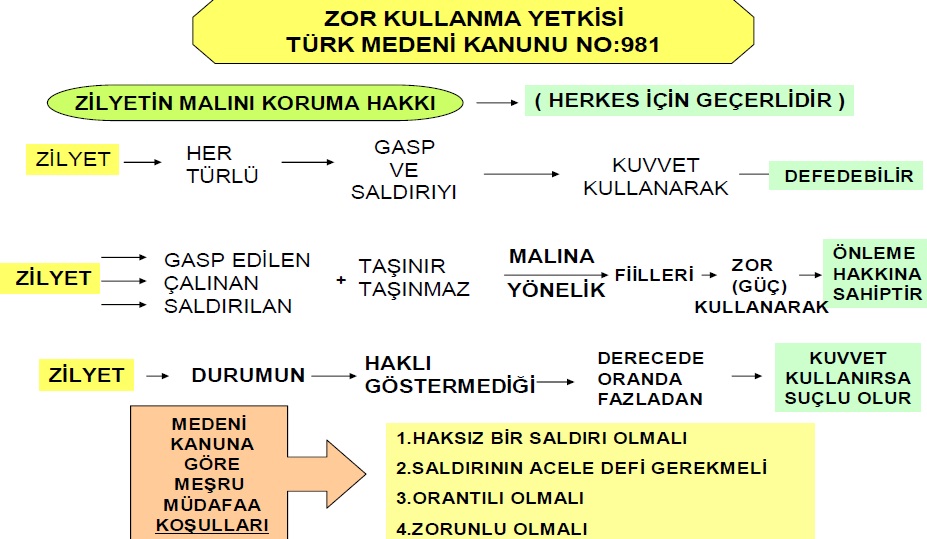 99
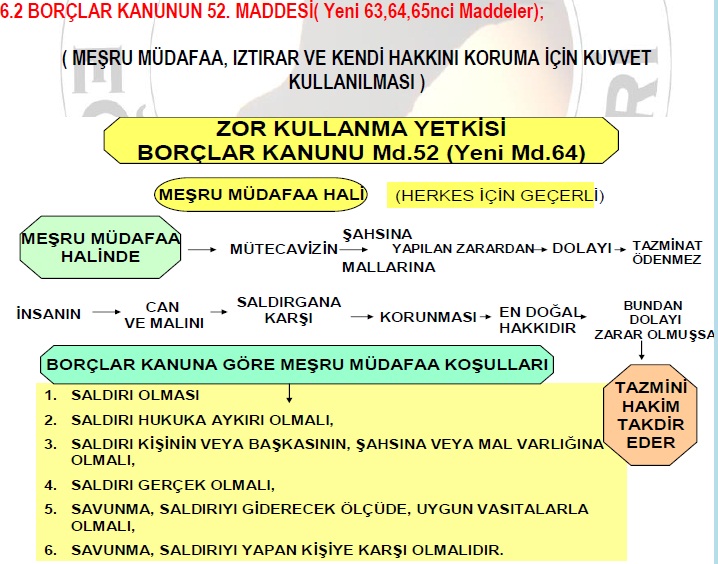 100
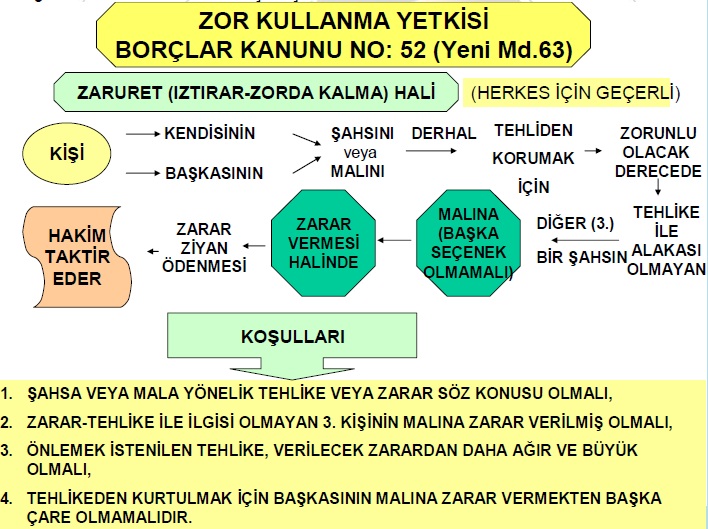 101
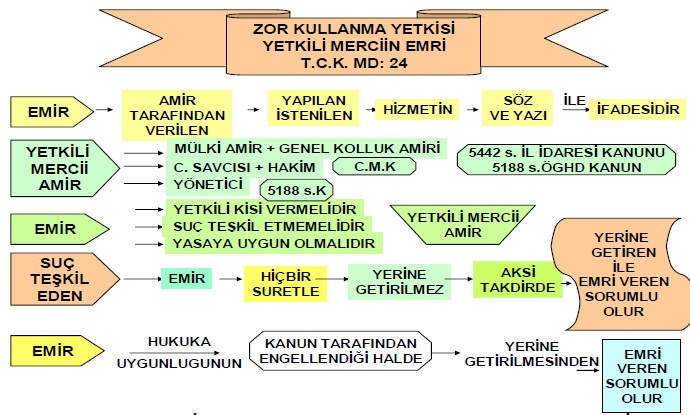 102
103
Türk Ceza Kanunun M.25‟İn Konusu (MEŞRU SAVUNMA VE ZORUNLULUK HALİ) 
Madde 25 - (1) Gerek kendisine ve gerek başkasına ait bir hakka yönelmiş, gerçekleşen, gerçekleşmesi veya tekrarı muhakkak olan haksız bir saldırıyı o anda hâl ve koşullara göre saldırı ile orantılı biçimde defetmek zorunluluğu ile işlenen fiillerden dolayı faile ceza verilmez.
104
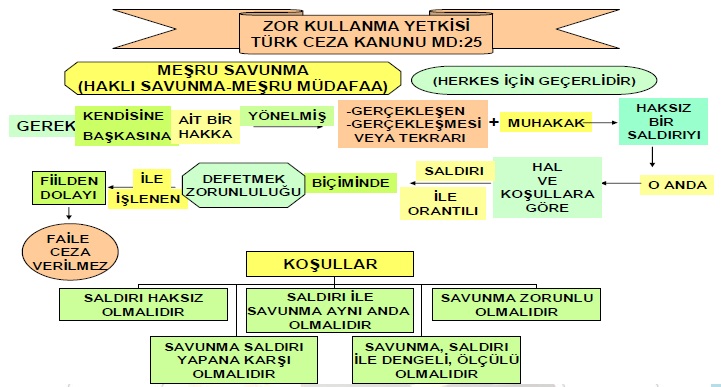 105
MEŞRU MÜDAFAA NEDİR?: Bir kimsenin kendisine veya başkasına yöneltilen ağır ve haksız maddi bir saldırıyı uzaklaştırmak için gösterdiği zorunlu tepkidir. 
MEŞRU SAVUNMANIN ŞARTLARI 
A-SALDIRIYA İLİŞKİN ŞARTLAR 
1. Meşru müdafaada bulunan kişinin kendisinin veya üçüncü bir kişinin şahıs veya malvarlığına karşı yönelmiş bir saldırı yahut hemen başlamak üzere olan bir saldırı bulunmalıdır 
2. Meşru müdafaa sırasında saldırı devam ediyor olmalıdır 3. Saldırı hukuka aykırı olmalıdır 
4. Müdafaa, saldırıya karşı gerekli ölçüde olmalıdır. Saldırıyı durdurma amacı ve 
sınırını aşan fiiller hukuka uygun olmayıp verilen zararın tazmini gerekecektir. 
5. Saldırganın kendisine veya malına zarar verilmiş olmalıdır 6. Saldırı ciddi ve gerçek olmalıdır
6. Saldırı ciddi ve gerçek olmalıdır
106
B) SAVUNMAYA İLİŞKİN ŞARTLAR : 
— Savunmada zorunluluk olmalı. 
— Savunma saldırana karşı olmalı. 
— Savunma saldırı ile orantılı olmalı.
 Buradaki ölçüt: Yapılacak olan savunma saldırıyı defedecek bir savunma olmalıdır ve defedecek nitelikte yapılmalıdır. Örnek ;bir kişi elinden çantası alıp kaçıyorsa o kişiyi etkisiz hale getirmek için yumruk atması veya yere düşürmesi orantılı olacaktır. 
Savunma eyleminin meşru müdafaa sayılabilmesi için saldırıdan başka suretle kurtulma imkânı bulunmaması gerekmektedir.
107
MEŞRU MÜDAFAADA SINIRIN AŞILMASI;
TCK'nın 27. Maddesi Şu Hükmü Taşımaktadır:
(1) Ceza sorumluluğunu kaldıran nedenlerde sınırın kast olmaksızın aşılması hâlinde, fiil taksirle işlendiğinde de cezalandırılıyorsa, taksirli suç için kanunda yazılı cezanın altıda birinden üçte birine kadarı indirilerek hükmolunur.
(2)Meşru savunmada sınırın aşılması mazur görülebilecek bir heyecan, korku veya telaştan ileri gelmiş ise faile ceza verilmez".
108
Özel  Güvenlik görevlisi, korumakla yükümlü olduğu kişilerin canına kasteden bir saldırıyı savuşturmak için, öncelikle saldırganı eyleminden vazgeçirmeye yardımcı olacak diğer tedbirleri kullanmayı denemelidir. Buna imkan yoksa veya saldırganın niyetinin kesin olarak cana kastetmek olduğu anlaşılırsa, artan derecelerde zor kullanma gereğinden bahsedilebilir. 
Suç işleme eylemini terk etmiş olan ve/veya suç mahallinden kaçmakta olan suçluların yakalanması için zor kullanılmaması tavsiye edilir.
109
Saldırının ve savunmanın Araçları arasında da makul bir denge olmasına dikkat edilmelidir. Ancak bu husus, saldırganın silahının aynısı ile karşılık vermek olarak yorumlanmayacak, güvenlik görevlisinin sahip olduğu silah ve teçhizatın saldırganın niyeti ile orantılı şekilde kullanılması esas alınacaktır.  
Zor kullanılan hedef, sadece savuşturulması gereken tehdit ile sınırlı tutulmalıdır. 
Meşru müdafaa hakkının kullanılmasına karar verme yetkisi ve bu kararın sonuçlarının hukuki sorumluluğu kişilerin kendilerine aittir.
       Meşru müdafaa hakkının kullanılmasında kanunlarda da belirtilen bu sınırların kasıtlı olarak aşılması cezai sorumluluk getirmektedir. TCK; zor kullanma yetkisine sahip kamu görevlisinin, görevini yaptığı sırada, kişilere karşı görevinin gerektirdiği ölçünün dışında kuvvet kullanması halinde, kasten yaralama suçuna ilişkin hükümlerin uygulanmasını ön görmektedir
110
111
B.ZORUNLULUK HALİ (md.25 (2)
Zorunluluk ( Zaruret) Hali, failin bilerek meydana getirmediği bir tehlikeden kendisini veya bir başkasını kurtarmak için, tehlikeyi uzaklaştırmaya yetecek ölçüde bir eylemi gerçekleştirmesidir.
112
ÖZEL GÜVENLİK GÖREVLİLERİNİN YETKİLERİ VE YÜKÜMLÜLÜKLERİ  


 


ÖZEL GÜVENLİK GÖREVLİLERİNİN TEMEL GÖREVİ
     Özel Güvenlik izni alan ilgili kurum ve kuruluşların adres olarak belirtmiş oldukları görev alanı veya güzergahı içerisinde  ilgili kurum ve kuruluşların  varlıklarına yönelik suç işlenmesini hukuka uygun usullerle önleyecek tedbirleri almak,
     Suç işlendiğinde kendisine kanunlarca verilmiş olan  yetkiler çerçevesinde olaya müdahale etmek  ve süratle genel kolluk kuvvetlerine haber vermek,
      Genel kolluk kuvvetleri olay yerine gelene kadar, soruşturmanın uygun şekilde yürütülmesini sağlayacak bilgi, belge, doküman ve tanıkları  muhafaza etmek,
      Genel kolluğun olaya el koymasından itibaren genel kolluğun talebi halinde direktifleri doğrultusunda genel kolluk görevlilerine yardımcı olmaktır.
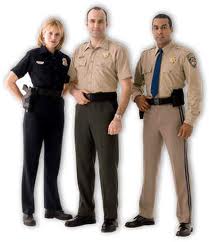 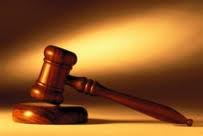 113
ÖZEL GÜVENLİK GÖREVLİSİNİN YETKİ SINIRLARI
Özel güvenlik görevlileri kanunlarca kendilerine tanınan yetkilerini ;
Görevli oldukları süre içerisinde, 
Görevli oldukları alanlarda , 
Özel güvenlik görevlisi kimlik kartını herkes tarafından görülebilecek şekilde  taşımak şartıyla,  kullanabilirler.
Özel Güvenlik görevlileri, özel güvenlik izin belgesinde belirtilen adres ve güzergahı dışında yetkili değildir. 
Bankaların özel güvenlik birimlerince gerçekleştirilecek para nakli için özel güvenlik izni alınmaz.
      Özel güvenlik görevlileri kendilerine görev sırasında kullanılmak üzere şirket tarafından verilen silahları, ancak görev alanı içerisinde taşıyabilirler. Gerekli izinler alınmadan silahın görev alanı dışına çıkarılmasında  6136  sayılı Ateşli Silahlar ve Bıçaklar ile Diğer Aletler Hakkında Kanuna göre yasal işlem yapılır.
114
ÖZEL GÜVENLİK GÖREVLİLERİNİN HUKUKİ STATÜLERİ
   Özel güvenlik görevlileri, görevlerini yaparlarken genel kolluk kuvvetlerine tanınan bir kısım yetkileri  kullandıklarından, kendilerine karşı çeşitli suçlarla karşılaşmaları her zaman mümkündür. 
   5188 sayılı Özel Güvenlik Hizmetlerine Dair Kanununun 23 üncü maddesine göre, “Özel güvenlik görevlileri Türk Ceza Kanununun uygulanmasında Memur sayılır. Bunlara karşı görevleri sebebiyle suç işleyenler Devlet Memurları aleyhine suç işlemiş gibi cezalandırılır” hükmü bulunmaktadır. 
   Özel güvenlik görevlileri, görevlerini ifa ederken veya görevli olmasalar bile icra ettikleri görevden dolayı kendilerine karşı suç işlenilmesi halinde, suç failleri memura karşı suç işlemiş gibi işlenen suçtan  yargılanır.  
   Özel güvenlik görevlileri, güvenlik hizmetlerini yürütürken suç işlemeleri halinde ise, Memurlar gibi ceza alırlar.
115
ÖZEL GÜVENLİK GÖREVLİLERİNİN SAHİP OLDUĞU HAKLAR VE YASAKLAR .
          5188 SAYILI KANUNUN ÖZEL GÜVENLİK       GÖREVLİLERİNE VERMİŞ OLDUĞU HAKLAR 

Memuriyet Sıfatı 
Kıyafet Edinme Hakkı
Eğitim Hakkı
Nakdi Tazminat Ve Aylık Bağlanması Hakkı
Özel Güvenlik Mali Sorumluluk Sigortası
Sendikaya Üye Olma Hakkı
116
Nakdi Tazminat Ve Aylık Bağlanması Hakkı;  Görevi sırasında yaralanan veyahut vefat eden özel güvenlik görevlisinin yaralanması halinde kendisine vefat etmesi halinde ise mirasçılarına aylık ya da tazminat bağlanmaktadır. Olayın durumuna göre tazminat miktarı değişmekte olup kanun gereği hesaplamalarda en yüksek tazminata hükmedileceğine dair düzenleme bulunmaktadır.
117
Sendikaya Üye Olma Hakkı ; Özel Güvenlik Görevlileri dernek ve sendika üyesi olma hakkına da sahiptir.Özel Güvenlik Görevlileri Sendika üyesi olabilir fakat greve katılamazlar. Kamu kurum ve kuruluşlarında memur statüsündeki görevliler hizmet bakımından siyasi partilere üye olamazlar. İşçi statüsü ile çalışan ÖGG’ler bir araya gelerek dernek, sendika veya vakıf kurabilir ve Siyasal Partiye üye olabilirler.
118
TÜRK CEZA  KANUNUNDAN  KAYNAKLANAN SUÇLAR  VE CEZALARI
     Görevi Kötüye Kullanma
Haksız Arama Cürmü 
Zor Kullanma Yetkisine İlişkin Sınırın.
Kişiyi Hürriyetinden Yoksun.
Kasten Yaralama.
 İşkence Ve Eziyet 
Eğitim –Öğretim Hakkının Engellenmesi 
Kamu Hizmetlerinden Yararlanma Hakkının Engellenmesi
Kişisel Verilerin Kaydedilmesi 
Verileri Hukuka Aykırı Olarak Verme Veya Ele Geçirme
Kaybolmuş Ve hata Sonucu Ele Geçmiş Eşya Üzerinde Tasarruf 
Suç Delillerini Yok Etme, Gizleme Veya Değiştirme 

Özel Güvenlik Görevlisine Karşı İşlenebilecek Suçlar ; 
Görevi Yaptırmamak İçin Direnme 
Hakaret
Tehdit
119
Yetkili Genel Kolluk Kuvvetlerine Karşı Görevini Yapmasını Engellemek Amacıyla Direnen veya Cebir Kullanma Suçu; Yetkili genel kolluk kuvvetlerine karşı görevini yapmasını engellemek amacıyla direnen veya cebir kullanan ya da tehdit eden özel güvenlik yöneticisi ve görevlisi ile ateşli silâhını bu Kanuna aykırı veya görev alanı dışında kullanan, görevi dışında üniforması ile toplantı ve gösteri yürüyüşlerine katıldığı tespit edilen özel güvenlik görevlilerinin özel güvenlik kimlik kartı valilikçe iptal edilir. Bu kişiler bir daha özel güvenlik alanında çalışamazlar.
Grev Yasağına Uymama Suçu;  Grev yasağına uymayan özel güvenlik görevlileri altı ay süreyle özel güvenlik alanında görev alamazlar.
Bu maddede öngörülen cezalar mahalli mülki amir tarafından verilir.
120
D) YARGILANMA VE DİSİPLİN
A) DEVLET MEMURU statüsündeki özel güvenlik görevlileri ;
Göreviyle İlgili Suçlardan Yargılanmada 4483 sayılı "Memurlar ve Diğer Kamu  Görevlilerinin Yargılanması Hakkında Kanun" hükümlerine;
Özlük Hakları Ve Disiplin Cezaları bakımından 657 sayılı "Devlet Memurları Kanunu"na;
Görev Ve Yetkileri Bakımından ise 5188 sayılı "Özel Güvenlik  Hizmetleri Hakkında  Kanun"a, tabidirler. Bu nedenle, bu statüdeki özel güvenlik görevlileri, kendilerine verilen  disiplin cezalarına karşı idare mahkemelerine başvurabilirler.

B) İŞÇİ NİTELİĞİNDEKİ özel güvenlik görevlileri ise, görev  yetki bakımından,  5188 sayılı  yasaya tabi olurken, hakları ve disiplin uygulaması bakımından 4857 sayılı "iş Kanunu"na  tabidirler. Bu nedenledir ki, kendilerine verilen disiplin cezalarına karşı İş Mahkemeleri'ne  itiraz edebilirler.
121
4857 SAYILI İŞ KANUNU İLE İLGİLİ BİLGİLER
4857 SAYILI İŞ KANUNUNUN AMACI ;İşverenler ile bir iş sözleşmesine dayanarak  çalıştırılan işçilerin çalışma şartları ve çalışma ortamına ilişkin hak ve  sorumluluklarını düzenlemektir.
Madde 5.  EŞİT DAVRANMA İLKESİ; İş ilişkisinde, dil, ırk, cinsiyet, siyasal düşünce, felsefi  inanç, din ve mezhep ve benzeri sebeplere dayalı ayırım yapılamaması Eşit davranma  ilkesini ifade eder.
Madde 8. İŞ SÖZLEŞMESİ; Süresi bir yıl daha fazla olan iş sözleşmelerinin yazılı şekilde  yapılması zorunludur.Yazılı sözleşme yapılmayan hallerde işveren işçiye en geç iki ay içinde
genel ve özel çalışma koşullarını belirtir bir belge vermekle yükümlüdür.
Madde 10. SÜREKLİ VE SÜREKSİZ İŞLERDEKİ İŞ SÖZLEŞMELERİ ;Nitelikleri bakımından  en çok otuz iş günü süren işlere süreksiz iş, bundan fazla devam edenlere sürekli iş denir.
Madde 15. DENEME SÜRELİ İŞ SÖZLEŞMESİ; Taraflarca iş sözleşmesine bir deneme kaydı konulduğunda, bunun süresi en çok iki ay olabilir. Ancak deneme süresi toplu iş  sözleşmeleriyle dört aya kadar uzatılabilir.
122
4857 SAYILI İŞ KANUNU İLE İLGİLİ BİLGİLER

Madde 17. SÜRELİ FESİH.; Belirsiz süreli iş sözleşmesinin feshinden önce durumun diğer
tarafa bildirilmesi gerekir.
İşi 6 aydan az sürmüş olan işçi için, bildirimin diğer tarafa yapılmasından başlayarak 2 hafta  sonra,
İşi 6 aydan 1,5 yıla kadar sürmüş olan işçi için, bildirimin diğer tarafa yapılmasından itibaren  4 hafta sonra
İşi 1,5 yıldan 3 yıla kadar sürmüş olan işçi için, bildirimin diğer tarafa yapılmasından itibaren  6 hafta sonra
İşi 3 yıldan fazla sürmüş olan işçi için, bildirimin diğer tarafa yapılmasından itibaren 8 hafta  sonra Feshedilmiş sayılır.
123
Madde 20.FESİH BİLDİRİMİNE İTİRAZ VE USULÜ; İş sözleşmesi feshedilen işçi, fesih bildiriminde sebep gösterilmediği veya gösterilen sebebin geçerli bir sebep olmadığı iddiası ile fesih bildiriminin tebliği tarihinden itibaren 1 Ay içerisinde İş mahkemesinde  dava açabilir.
 
Madde 25.  İŞVERENİN “HAKLI NEDENLE DERHAL FESİH” HAKKI
- Süresi belirli olsun veya olmasın işveren, aşağıda yazılı hallerde iş sözleşmesini sürenin bitiminden önce veya bildirim süresini beklemeksizin feshedebilir: 
I- Sağlık sebepleri: 
a) İşçinin kendi kastından veya derli toplu olmayan yaşayışından yahut içkiye düşkünlüğünden doğacak bir hastalığa yakalanması veya engelli hâle gelmesi durumunda, bu sebeple doğacak devamsızlığın ardı ardına üç iş günü veya bir ayda beş iş gününden fazla sürmesi.
b) İşçinin tutulduğu hastalığın tedavi edilemeyecek nitelikte olduğu ve işyerinde çalışmasında sakınca bulunduğunun Sağlık Kurulunca saptanması durumunda
II- Ahlak ve iyi niyet kurallarına uymayan haller ve benzerleri: 
a) İş sözleşmesi yapıldığı sırada bu sözleşmenin esaslı noktalarından biri için gerekli vasıflar veya şartlar kendisinde bulunmadığı halde bunların kendisinde bulunduğunu ileri sürerek, yahut gerçeğe uygun olmayan bilgiler veya sözler söyleyerek işçinin işvereni yanıltması.
124
b) İşçinin, işveren yahut bunların aile üyelerinden birinin şeref ve namusuna dokunacak sözler sarfetmesi veya davranışlarda bulunması, yahut işveren hakkında şeref ve haysiyet kırıcı asılsız ihbar ve isnadlarda bulunması. 
c) İşçinin işverenin başka bir işçisine cinsel tacizde bulunması. 
d) İşçinin işverene yahut onun ailesi üyelerinden birine yahut işverenin başka işçisine sataşması, işyerine sarhoş yahut uyuşturucu madde almış olarak gelmesi ya da işyerinde bu maddeleri kullanması. 
e) İşçinin, işverenin güvenini kötüye kullanmak, hırsızlık yapmak, işverenin meslek sırlarını ortaya atmak gibi doğruluk ve bağlılığa uymayan davranışlarda bulunması. 
f) İşçinin, işyerinde, yedi günden fazla hapisle cezalandırılan ve cezası ertelenmeyen bir suç işlemesi. 
g) İşçinin işverenden izin almaksızın veya haklı bir sebebe dayanmaksızın ardı ardına iki işgünü veya bir ay içinde iki defa herhangi bir tatil gününden sonraki iş günü, yahut bir ayda üç işgünü işine devam etmemesi. 
h) İşçinin yapmakla ödevli bulunduğu görevleri kendisine hatırlatıldığı halde yapmamakta ısrar etmesi. 
ı) İşçinin kendi isteği veya savsaması yüzünden işin güvenliğini tehlikeye düşürmesi, işyerinin malı olan veya malı olmayıp da eli altında bulunan makineleri, tesisatı veya başka eşya ve maddeleri otuz günlük ücretinin tutarıyla ödeyemeyecek derecede hasara ve kayba uğratması.
III- Zorlayıcı sebepler: İşçiyi işyerinde bir haftadan fazla süre ile çalışmaktan alıkoyan zorlayıcı bir sebebin ortaya çıkması.
125
Madde 27. YENİ İŞ ARAMA İZNİ ;Bildirim süreleri içinde işveren, işçiye yeni bir iş bulması için  gerekli olan iş arama iznini iş saatleri içinde ve ücret kesintisi yapmadan vermeye mecburdur.  İş arama izninin süresi günde iki saatten  az olamaz ve işçi isterse iş arama izin saatlerini
birleştirerek toplu kullanabilir. Ancak iş arama iznini toplu kullanmak isteyen işçi, bunu işten  ayrılacağı günden evvelki günlere rastlatmak ve bu durumu işverene bildirmek zorundadır.  İşveren yeni iş arama iznini vermez veya eksik kullandırırsa o süreye ilişkin ücret işçiye ödenir.  İşveren, iş arama izni esnasında işçiyi çalıştırır ise işçinin izin kullanarak bir çalışma karşılığı  olmaksızın alacağı ücrete ilaveten, çalıştırdığı sürenin ücretini yüzde yüz zamlı öder.

Madde 41. FAZLA ÇALIŞMA ÜCRETİ; Fazla çalışma kanunda yazılı koşullar çerçevesinde  haftalık 45 saati aşan çalışmalardır.Her bir saat fazla çalışma için verilecek ücret normal  çalışma ücretinin saat başına düşen miktarının % 50 yükseltilmesi suretiyle ödenir.
Madde 46. HAFTA TATİLİ ÜCRETİ; Ulusal bayram ve tatil olarak kabul edilen günlerde
çalışmazlarsa bir iş karşılığı olmaksızın o günün ücreti tam olarak tatil yapmayarak çalışma  yaparlarsa ayrıca çalışılan her gün için bir günlük ücret ödenir.

Madde 53. YILLIK ÜCRETLİ İZİN SÜRELERİ;
1 yıldan 5 yıla kadar ( Beş yıl dahil) 14 gün
5 yıldan fazla 15 yıldan az olanlar 20 günden
15 yıl ( dahil) ve daha fazla olanlar 26 günden az olamaz.
Madde 63. ÇALIŞMA SÜRESİ; Genel bakımdan çalışma süresi haftada en çok 45 saattir.  Aksi kararlaştırılmamışsa bu süre , işyerinde haftanın çalışılan günlerine bölünerek uygulanır.  Fazla çalışma süresinin toplamı 1 yılda 275 saatten fazla olamaz.
126
KİŞİ HAKLARI 
ANAYASAYA GÖRE KİŞİNİN TEMEL HAKLARI

Kişinin dokunulmazlığı maddi ve manevi varlığı,
Zorla çalıştırma yasağı,
Kişi hürriyeti ve güvenliği,
Özel hayatın gizliliği ve korunması,
Konut dokunulmazlığı,
Haberleşme hürriyeti,
Dernek kurma hürriyeti,
Toplantı ve gösteri yürüyüşü hakkı,
Hak arama hürriyeti,
Temel hak ve hürriyetlerin korunması,
Çalışma ve sözleşme hürriyeti,
Çalışma hakkı ve ödevi
127
Özel Güvenlik Görevlilerinin Silahsız Çalışacağı Yerler
Eğitim ve öğretim kurumlarında
Sağlık tesislerinde
Talih oyunları işletmelerinde
İçkili yerlerde  Otellerde
Özel toplantılarda -Spor müsabakalarında
Sahne gösterileri ve benzeri etkinliklerde 
Özel Güvenlik Görevlilerinin Silahlı Çalışacağı Yerler
Alışveriş Merkezleri
İş Merkezleri
Koruma Hizmetleri-(Fabrika Önemli Bina ve tesisler)
Bankalar
Hava Alanlar, Hava Limanları
Döviz Bürosu ve Kuyumcular
Akaryakıt Dolum tesisleri ve İstasyonları
Kişi Koruma ve Para Nakilleri
128
TÜRKİYE CUMHURİYETİ ANAYASASI (1982)Madde 1- -Devletin Şekli ; Türkiye Devleti bir Cumhuriyettir.Madde 2-  ll- Cumhuriyetin Nitelikleri Türkiye Cumhuriyeti, toplumun huzuru milli dayanışma ve adelet anlayışı içinde,insan haklarına saygılı,Atatürk milliyetçiliğine bağlı,başlangıçta belirtilen temel ilkelere dayanan, Demokratik,Laik ve Sosyal bir Hukuk Devletidir.Madde 3-  lll-Devletin Bütünlüğü,resmi dili,bayrağı,milli marşı,ve başkenti  Türkiye Devleti, Ülkesi ve milletiyle bölünmez bir bütündür.Dili Türkçedir.Bayrağı,Şekli kanunuda belirtilen –Beyaz Ayyıldızlı al bayraktır.Milli Marşı-’İstiklal Marşıdır’  Başkenti-Ankara’dırMadde 4- lV-Değitirilemeyecek Maddeler    Anayasa nın 1. 2. ve 3 ncü maddesi hükümleri değiştirilemez, ve değitirilmesi teklif edilemez.
129
Madde 5.– V. Devletin temel amaç ve görevleri ;Devletin temel amaç ve görevleri, Türk Milletinin bağımsızlığını ve bütünlüğünü, ülkenin bölünmezliğini, Cumhuriyeti ve demokrasiyi korumak, kişilerin ve toplumun refah, huzur ve mutluluğunu sağlamak; kişinin temel hak ve hürriyetlerini, sosyal hukuk devleti ve adalet ilkeleriyle bağdaşmayacak surette sınırlayan siyasal, ekonomik ve sosyal engelleri kaldırmaya, insanın maddî ve manevî varlığının gelişmesi için gerekli şartları hazırlamaya çalışmaktır.
 Madde 6.– VI. Egemenlik ; Egemenlik, kayıtsız şartsız Milletindir.
Türk Milleti, egemenliğini, Anayasanın koyduğu esaslara göre, yetkili organları eliyle kullanır.
Egemenliğin kullanılması, hiçbir surette hiçbir kişiye, zümreye veya sınıfa bırakılamaz. Hiçbir kimse veya organ kaynağını Anayasadan almayan bir Devlet yetkisi kullanamaz.
130
VII- Yasama YetkisiMadde7- Yasama Yetkisi Türk Milleti Adına Türkiye Büyük Millet Meclisinin dir bu yetki devredilemez.VIII-Yürütme Yetkisi ,ve Görevi Madde 8- Yürütme Yetkisi ve görevi,Cumhurbaşkanı ve Bakanlar Kurulu tarafından  Anayasa ve kanunlara uygun olarak kullanılır ve yerine getirilirIX-Yargı YetkisiMadde 9-Yargı Yetkisi Türk Milleti Adına Bağımsız Mahkemelerce kullanılırX.Kanun Önünde EşitlikMadde 10- Herkes dil,ırk,renk,cinsiyet,siyasi düşünce,felsefi,inanç din,mezhep ve benzeri sebeplere dayalı ayırım gözetmeksizin kanun önünde eşitttir.XI-Anayasanın Bağlayıcılığı ve üstünlüğüMadde 11-Anayasa Hükümleri yasama,yürütme ve Yargı organlarını,idare makamlarını ve diğer kuruluş ve kişileri bağlayan temel Hukuk kurallarıdır.Kanunlar Anayasaya  aykırı oılamaz.1-Temel Hak ve Hürriyetlerin niteliğiMadde 12-Herkes kişiğine bağlı dokunulmaz,devredilemez,vazgeçilmez temel hak ve hürriyetlere sahiptir.II-Temel Hak ve Hürriyetlerin sınırlanması
131
Madde 13-Temel Hak ve Hürriyetlerin Sınırlanması Temel Hak ve Hürriyetler,özlerine dokulmaksızın yanlızca Anayasanın ilgili maddelerinde belirtilen sebeplere bağlı olarak ve ancak Kanunla sınırlanabilir. III-Temel Hak ve Hürriyetlerin kötüye kullanılması,Madde 14-Temel Hak ve Hürriyetlerin Kötüye KullanılmamasıMadde 15-Temel Hak ve Hürriyetlerin kullanılmasının durdurulması.Savaş,seferberlik,Sıkıyönetim veya olağanüstü hallerde, milletlerarası hukuktan doğan yükümlülükler ihlal edilmemek kaydıyla,durumun gerektirdiği ölçüde temel hak ve hürriyetlerin kullanılması kısmen veya tamamen durdurulabilir.Madde 16-Yabancıların  Durumu-Temel Hak ve Hürriyetler,Yabancılar için Milletlerarası Hukuka uygun olarak Kanunla sınırlanabilir.Madde17-Kişinin Dokunulmazlığı,maddi ve Manevi varlığı-Herkes,yaşama maddi ve manevi varlığını koruma ve geliştirme hakkına sahiptir.17/3 ‘Kimseye işkence ve eziyet yapılamaz,kimse insan haysiyeti ile bağdaşmayan bie cezaya veya muameleye tabi tutulamaz ‘ diyerek Kişi Dokunulmazlığını güvence altına almıştır.
132
Kişinin dokunulmazlığı maddî ve manevî varlığı: Herkes yaşama maddî ve manevî varlığını koruma ve geliştirme hakkına sahiptir. (Madde: 17)Zorla çalıştırma yasağı: Hiç kimse zorla çalıştırılamaz. Angarya yasaktır. 
(Madde: 18)Kişi hürriyeti ve güvenliği: Herkes kişi hürriyeti ve güvenliğine sahiptir. 
(Madde: 19)Özel hayatın gizliliği: Herkes özel hayatına ve aile hayatına saygı gösterilmesini isteme hakkına sahiptir. 
(Madde: 20)Konut dokunulmazlığı: Kimsenin konutuna dokunulamaz. 
(Madde: 21)Haberleşme hürriyeti: Herkes haberleşme hürriyetine sahiptir. Haberleşmenin gizliliği esastır. (Madde: 22) Yerleşme ve seyahat hürriyeti: Herkes haberleşme hürriyetine sahiptir. Haberleşmenin gizliliği esastır. (Madde: 23)Din ve vicdan hürriyeti; Herkes vicdan dinî inanç ve kanaat hürriyetine sahiptir. (madde: 24)Düşünce ve kanaat hürriyeti: Herkes düşünce ve kanaat hürriyetine sahiptir. (Madde: 25)-Düşünceyi açıklama ve yayma hürriyeti: Herkes düşünce ve kanaatlerini söz yazı resim veya başka yollarla tek başına veya toplu olarak açıklama ve yayma hakkına sahiptir. (Madde: 26) Bilim ve sanat hürriyeti: Herkes bilim ve sanatı serbestçe öğrenme ve öğretme açıklama yayma ve bu alanlarda her türlü araştırma hakkına sahiptir. (Madde: 27)
133
Kişinin dokunulmazlığı maddî ve manevî varlığı: Herkes yaşama maddî ve manevî varlığını koruma ve geliştirme hakkına sahiptir. (Madde: 17)Zorla çalıştırma yasağı: Hiç kimse zorla çalıştırılamaz. Angarya yasaktır. (Madde: 18)Kişi hürriyeti ve güvenliği: Herkes kişi hürriyeti ve güvenliğine sahiptir. (Madde: 19)Özel hayatın gizliliği: Herkes özel hayatına ve aile hayatına saygı gösterilmesini isteme hakkına sahiptir. (Madde: 20)Konut dokunulmazlığı: Kimsenin konutuna dokunulamaz. (Madde: 21)Haberleşme hürriyeti: Herkes haberleşme hürriyetine sahiptir. Haberleşmenin gizliliği esastır. (Madde: 22)Yerleşme ve seyahat hürriyeti: Herkes haberleşme hürriyetine sahiptir. Haberleşmenin gizliliği esastır. (Madde: 23)Din ve vicdan hürriyeti; Herkes vicdan dinî inanç ve kanaat hürriyetine sahiptir. (madde: 24)Düşünce ve kanaat hürriyeti: Herkes düşünce ve kanaat hürriyetine sahiptir. (Madde: 25)-Düşünceyi açıklama ve yayma hürriyeti: Herkes düşünce ve kanaatlerini söz yazı resim veya başka yollarla tek başına veya toplu olarak açıklama ve yayma hakkına sahiptir. (Madde: 26) Bilim ve sanat hürriyeti: Herkes bilim ve sanatı serbestçe öğrenme ve öğretme açıklama yayma ve bu alanlarda her türlü araştırma hakkına sahiptir. (Madde: 27)
134
Basın hürriyeti: Basın hürdür sansür edilemez. Basımevi kurmak izin alma ve malî teminat yatırma şartına bağlanamaz. (Madde: 28)Süreli ve süresiz yayın hakkı: Süreli veya süresiz yayın önceden izin alma ve malî teminat yatırma şartına bağlanamaz. (Madde: 29)Basın araçlarının korunması: Kanuna uygun şekilde basın işletmesi olarak kurulan basımevi ve eklentileri ile basın araçları suç aleti olduğu gerekçesiyle zapt ve müsadere edilemez veya işletilmekten alıkonulamaz. (Madde: 30)Kamu tüzel kişilerinin elindeki basın dışı kitle haberleşme araçlarından yararlanma hakkı: Kişiler ve siyasî partiler kamu tüzelkişilerinin elindeki basın dışı kitle haberleşme ve yayım araçlarından yararlanma hakkına sahiptir. (Madde: 31)Düzeltme ve cevap hakkı: Düzeltme ve cevap hakkı ancak kişilerin haysiyet ve şereflerine dokunulması veya kendileriyle ilgili gerçeğe aykırı yayınlar yapılması hallerinde tanınır ve kanunla düzenlenir. (Madde: 32)Dernek kurma hürriyeti: Herkes önceden izin almaksızın dernek kurma ve bunlara üye olma ya da üyelikten çıkma hürriyetine sahiptir. (Madde: 33)Toplantı ve gösteri yürüyüşü düzenleme hakkı: Herkes önceden izin almadan silahsız ve saldırısız toplantı ve gösteri yürüyüşü düzenleme hakkına sahiptir. (Madde: 34)Mülkiyet hakkı: Herkes mülkiyet ve miras haklarına sahiptir. (Madde: 35)Hak arama hürriyeti: Herkes meşrû vasıta ve yollardan faydalanmak suretiyle yargı mercileri önünde davacı veya davalı olarak iddia ve savunma ile adil yargılanma hakkına sahiptir. (Madde: 36)
135
SINAVLARINIZDA BAŞARILAR DİLERİZ
136
1. 5188 sayılı Özel Güvenlik Hizmetlerine Dair Kanun’a göre; acil ve geçici haller dışında, özel güvenlik şirketleri tarafından üçüncü kişi, kurum ve kuruluşlara sağlanacak koruma ve güvenlik hizmetlerinin nereye ve ne zaman yazılı olarak bildirilmesi ön görülmüştür? 
A) İlgili valiliğe, hizmet başladıktan bir gün sonra 
B) İçişleri Bakanlığına, hizmet sözleşmesinin imzalandığı gün 
C) İlgili valiliğe, hizmetin başladığı gün mesai saati bitimine kadar 
D) İlgili kişi, kurum ve kuruluşlara, hizmetin başladığı saat 
E) Hizmet sözleşmesinin bildirilmesiyle ilgili herhangi bir zorunluluk yoktur
C
2. Özel güvenlik görevlilerinin silah bulundurma ve taşıma yetkisi ile ilgili aşağıdakilerden hangisi yanlıştır? 
A) Özel güvenlik hizmetinde kullanılacak ateşli silah, il özel güvenlik komisyonu tarafından belirlenmiş olmalıdır 
B) Koruma ve güvenlik hizmetinde kullanılan silahlar sadece özel güvenlik şirketi tarafından temin edilir 
C) Özel toplantılarda, spor müsabakalarında, sahne gösterileri ve benzeri etkinliklerde silahlı olarak görev yapılmaz 
D) Ateşli silahlar, silahlı özel güvenlik kimlik kartı olan görevlilerce taşınabilir 
E) Ateşli silah, 5188 sayılı Özel Güvenlik Hizmetlerine Dair Kanunda belirtilen haller dışında görev alanı dışına çıkarılamaz
B
3. Özel Güvenlik Hizmetlerine Dair Kanun’da aşağıdakilerden hangisine herhangi bir ceza veya yaptırım getirilmemiştir? 
A) Özel güvenlik görevlisi, Özel Güvenlik Hizmetlerine Dair Kanun’da belirtilen koruma ve güvenlik hizmetleri dışında başka bir işte çalıştırılamaz 
B) Özel güvenlik görevlileri greve katılamaz 
C) Kamuda çalışanlar haricinde mali sorumluluk sigortasını yaptırmadan özel güvenlik görevlisi çalıştırılamaz 
D) Özel güvenlik iznini almadan özel güvenlik görevlisi çalıştırılamaz 
E) Özel güvenlik görevlileri lokavt dolayısıyla işten uzaklaştırılamaz
E
4. Özel güvenlik görevlilerinin yetkileri ile ilgili aşağıdakilerden hangisi yanlıştır? 
A) Özel Güvenlik Hizmetlerine Dair Kanun’da belirtilen etkinlik, tören ve toplu ulaşım tesislerinde izin verilen, davetli ya da biletli kişileri ayırt edebilmek için kimlik sorma yetkisi kullanılır 
B) Görev alanında, haklarında yakalama emri veya mahkumiyet kararı bulunan kişileri yakaladıkları takdirde iz veya delil etmek için değil, yakaladığı kişinin kendisine, başkalarına ve yakalayan görevliye zarar verebilecek maddeleri tespit edebilmek için arama yapılır 
C) Polis Vazife ve Salahiyet Kanunu’na göre silah bulundurma ve taşıma yetkisine sahiptirler 
D) Tabii afet gibi olağanüstü durumlarda ve imdat istenmesi halinde görev alanındaki işyeri ve konutlara girme yetkisi kullanılır 
E) Aramalar sırasında suç teşkil eden, delil olabilecek ya da suç teşkil etmemekle birlikte tehlike doğurabilecek eşyayı, terk edilmiş veya bulunmuş eşyayı emanete alma yetkisi kullanılır
C
5. Aşağıdakilerden hangisinde özel güvenlik görevlisi olmak istenmesi durumunda özel güvenlik temel eğitimi şartı aranır? 
A) Silah eğitimi dışında, fakülte veya meslek yüksek okullarının güvenlikle ilgili bölümlerinden mezun olanlarda 
B) Özel kolluktan emekli olanlarda 
C) Genel kolluktan emekli olanlarda 
D) Milli İstihbarat Teşkilatından emekli olanlarda 
E) Genel kolluk veya Milli İstihbarat Teşkilatında en az beş yıl çalıştıktan sonra kendi istekleriyle görevlerinden ayrılmış olanlarda
B
6. Aşağıdakilerden hangisi özel güvenlik görevlisi olmak isteyenlerde aranan şartlardan birisi değildir? 
A) Türkiye Cumhuriyeti vatandaşı olmak 
B) Silahsız olarak görev yapacak ise 18 yaşını doldurmuş olmak 
C) Görevin yapılmasına engel olabilecek vücut ve akıl hastalığı ile engelli bulunmamak 
D) İlk ve orta öğretimini 70 başarı puanı ile bitirmek 
E) Güvenlik soruşturması olumlu olmak
D
7. Aşağıdakilerden hangisi Özel Güvenlik Hizmetlerine Dair Kanun’a göre doğrudur? 
A) Özel güvenlik görevlileri, görevleri haricinde işledikleri suçlardan dolayı kamu görevlisi gibi cezalandırılır 
B) Yönetici veya özel güvenlik görevlisi olabilme şartlarını taşımadığı veya bu şartlardan herhangi birini sonradan kaybettiği tespit edilenlere iki ay süre verilir 
C) Özel güvenlik kimlik kartında silahlı ya da silahsız olduğu belirtilmeden görevlinin adı ve soyadı yer alır 
D) Özel güvenlik denetimi sonucu tespit edilen eksikliklerin ilgili kişi, kurum, kuruluş ve şirketlerce verilen süre içinde giderilmesi zorunludur 
E) Özel güvenlik yöneticileri görev alanı içinde ve süresince üniforma giyerler
D
8. Özel güvenlik hizmetleri kapsamında, özel güvenlik birimlerini, özel güvenlik şirketlerini ve özel güvenlik eğitimi veren kurumlarını denetlemekle ilgili aşağıdakilerden hangisi yetkilidir? 
I. İçişleri Bakanlığı 
II. Valilikler 
III. Belediyeler 
IV. Bakanlıklar 
V. Şirketler 
A) I ve II 
B) Yalnız I 
C) Yalnız II 
D) III ve IV 
E) I, II, III ve V
A
9. Özel güvenlik görevlilerinin el ile üst arama yetkisi, aşağıdakilerden hangisinde yasayla düzenlenmiştir? 
I. ÖSYM tarafından düzenlenen sınavlarda 
II. Spor müsabakalarında 
III. Toplu ulaşım tesislerinde 
IV. Sağlık tesislerinde 
A) Yalnız I 
B) Yalnız II 
C) III ve IV 
D) I, II ve III 
E) I ve II
E
10. Aşağıdakilerden hangisinde il özel güvenlik komisyonu kararı aranmaz? 
A) Geçici veya acil hallerde özel güvenlik izni verilmesi 
B) İşi veya konumu sebebiyle korunma ihtiyacı duyan kişiye özel güvenlik personeli istihdam etmek suretiyle güvenliğinin sağlanmasına izin verilmesi 
C) Kurum ve kuruluşlar bünyesinde özel güvenlik birimi kurulması 
D) Özel güvenlik birimi ile birlikte güvenlik hizmetinin şirketlere gördürülmesi 
E) Özel güvenlik eğitimde kullanılmak üzere özel eğitim kurumlarının bulundurabileceği silah sayısını belirleme
A
11. “Kamu haklarından yararlanma hakkının engellenmesi” suç olarak düzenlenmiştir. Bu düzenleme hangi kanunda yer almaktadır? 
A) Borçlar Kanunu 
B) Türk Ticaret Kanunu 
C) Türk Ceza Kanunu 
D) Medeni Kanun 
E) İş Sağlığı ve Güvenliği Kanunu
C
12. Gece ve gündüz işletilen ve nöbetleşe işçi postaları kullanılan işlerde, postası değiştirilecek işçi ne kadar süre dinlendirilmeden diğer postada çalıştırılamaz? 
A) Kesintisiz en az on bir saat 
B) Kesintisiz en az on saat 
C) Kesintisiz en az sekiz saat 
D) Kesintisiz en az beş saat 
E) Kesintisiz en az bir saat
A
13. Türk Ceza Kanunu’nda “Kişiyi hürriyetinden yoksun kılma” suçunu ağırlaştıran haller sayılmıştır. Aşağıdakilerden hangisi bu kapsamda değildir? 
A) Suçun silahla işlenmesi 
B) Birden fazla kişi tarafından birlikte işlenmesi 
C) Bu suçla ilgili yargılanan kişinin beraat etmiş olması 
D) Kişinin yerine getirdiği kamu görevi nedeniyle işlenmesi 
E) Kamu görevinin sağladığı nüfuzu kötüye kullanmak suretiyle işlenmesi
C
14. Aşağıdakilerden hangisi 5188 sayılı Özel Güvenlik Hizmetlerine Dair Kanun’a göre doğrudur? 

A) Şirket şubesinde güvenlik sorumlusu belirlenebilmesi için on beş kişi ve üzerinde özel güvenlik görevlisi istihdam edilmelidir 
B) Yabancı kişiler veya yabancı şirketlerin Türkiye'de özel güvenlik hizmeti verebilmesi için sermayesinin %30’unun kamu bankalarında bulundurulması gerekir 
C) Özel güvenlik eğitim kurumları, özel güvenlik görevlilerine verecekleri eğitimi, eğitimin başladığı gün mesai saati bitimine kadar, özel güvenlik görevlisinin istihdam edildiği kişi, kurum ya da kuruluşa yazılı olarak bildirilir 
D) Eğitim ve öğretim kurumlarına, sağlık tesislerine, talih oyunları işletmelerine ve içkili yerlere özel güvenlik izni verilmez 
E) Özel güvenlik şirketlerine, para ve değerli eşya nakli, geçici süreli koruma ve güvenlik hizmetlerinde kullanılmak üzere, komisyonun kararı ve valinin onayı ile silah alma, kullanma ve taşıma izni verilebilir
E
15. Aşağıdakilerden hangisi özel güvenlik alanında çalışanlar için gerekli eğitim şartlarından birisi değildir? 
A) Güvenlik sorumluları en az önlisans mezunu olmalıdır 
B) Özel güvenlik şirketi veya eğitim kurumu yöneticileri lisans mezunu olmalıdır 
C) Özel güvenlik şirket kurucuları lisans mezunu olmalıdır 
D) Özel güvenlik görevlilerinden silahsız olarak görev yapacaklar en az sekiz yıllık ilköğretim veya ortaokul, silahlı olarak görev yapacaklar için en az lise veya dengi okul mezunu olmalıdır 
E) İl özel idareleri, belediyeler ile bağlı kuruluşları ve bunların üyesi olduğu mahalli idare birlikleri tarafından kurulan şirketlerde özel güvenlik alanında istihdam edilen özel güvenlik görevlisi sayısının on kişiyi geçmemesi halinde özel güvenlik bölümü yöneticisi en az lise mezunu olmalıdır
C
16. Özel güvenlik görevlisi Ali, görevli olduğu havalimanında emrinde görev yaptığı genel kolluk amirinin emirlerine uymayıp, şirket yetkilisinin verdiği talimat doğrultusunda görev yerini terk etmiştir. 5188 sayılı Özel Güvenlik Hizmetlerine Dair Kanun gereğince Ali olası hangi yaptırım ile karşılaşacaktır? 
A) Ali şirket yetkilisi ile birlikte bir yıl süre ile özel güvenlik alanında görev yapamayacaktır 
B) Şirket yetkilisinden talimat aldığı için herhangi bir işlem gerekmeyecektir 
C) İdari para cezası ile cezalandırılacaktır 
D) Özel güvenlik alanında bir daha çalışamayacaktır 
E) Yalızca şirket yetkilisi hakkında işlem yapılacak, Ali herhangi bir işlemle karşılaşmayacaktır
A
17. Aşağıdakilerden hangisi yanlıştır? 
A) Özel güvenlik görevlileri, Özel Güvenlik Hizmetlerine Dair Kanun’da sayılan yetkilerini sadece görevli oldukları süre içinde ve görev alanlarında kullanabilirler 
B) Özel güvenlik görevlileri, silahlarını görev alanının dışına çıkaramazlar 
C) Silahla görev yapan özel güvenlik görevlileri silahlı olarak, güvenlik sorumlusunu bilgilendirmek için kısa süreli görev alanı dışına çıkabilirler 
D) Para ve değerli eşya nakli ve cenaze töreni gibi güzergah ifade eden durumlarda güzergah boyu, görev alanı sayılır 
E) Görev alanı, zorunlu hallerde İl Özel Güvenlik Komisyonu kararı ile genişletilebilir
C
18. “Şehirlerarası otobüs terminalinde görev yapan özel güvenlik görevlisi Nalan, terminale giriş yapanlara kimlik sorma, duyarlı kapıdan geçirme, alarm verenlerin üstlerini el dedektörü ile arama, eşyalarını x-ray cihazından geçirme, şüphelendikleri kişilerin üstlerini el ile arama yetkilerini kullanmaktadır.” ifadesinde yer almaması gereken yetki hangisidir? 
A) Duyarlı kapıdan geçirme 
B) El dedektörü ile üst arama 
C) Eşyaları X-ray cihazından geçirme 
D) El ile üst arama 
E) Kimlik sorma
D
19. Koruma ve güvenlik ihtiyacı dikkate alınarak, güvenlik hizmetinin özel güvenlik görevlileri tarafından sağlanması, kurum ve kuruluşlar bünyesinde özel güvenlik birimi kurulması veya koruma ve güvenlik hizmetinin güvenlik şirketlerine gördürülmesine izin verilebilmesi için ilk işlem aşağıdakilerden hangisi olmalıdır? 
A) Kişi, kurum veya kuruluşun talebinin olması 
B) Kişi, kurum veya kuruluşa İçişleri Bakanlığının tavsiyesinin olması 
C) Kişi, kurum veya kuruluşa daha önceden verilmiş özel güvenlik izninin olması 
D) Kişi, kurum veya kuruluşun kamu hizmeti veriyor olması 
E) Kişi, kurum veya kuruluşa yönelik mevcut bir tehlikenin olması
A
20. Özel güvenlik izni verilen yerde, zorunlu hallerde aşağıdakilerden hangisinin kararıyla görev alanı genişletilebilir? 
A) Özel güvenlik iznine müracaat eden kişi, kurum veya kuruluş yetkilisinin kararıyla 
B) İl özel güvenlik komisyonunun kararıyla 
C) Özel güvenlik görevlisinin kendi ihtiyaçlarına göre ve kendisinin kararıyla 
D) Özel güvenlik şirketinin hizmet verdiği yer ise yöneticinin, özel güvenlik birimi ise güvenlik sorumlusunun kararıyla 
E) Özel güvenlik hizmetinin yürütüldüğü yerin, mülkiyet sahibinin kararıyla
B